Перечень подлежащих к разработке вопросов:
1. Понятие о фитбол-аэробике. История возникновения и развития фитбол-аэробики. Фитбол-аэробике в Республике Беларусь. Цель и задачи физкультурно-оздоровительной системы фитбол-аэробики.

   2. Основные понятия, разновидности и средства фитбол-аэробики. 

   3. Теоретические и организационные основы фитбол-аэробики.

   4. Структура и содержания занятий фитбол-аэробикой.

   5. Методы и методика проведения фитбол-аэробики.

   6. Врачебно-педагогический контроль при занятиях фитбол-аэробики.

   7. Программы и комплексы упражнений фитбол-аэробики.
Фитбол-аэробика
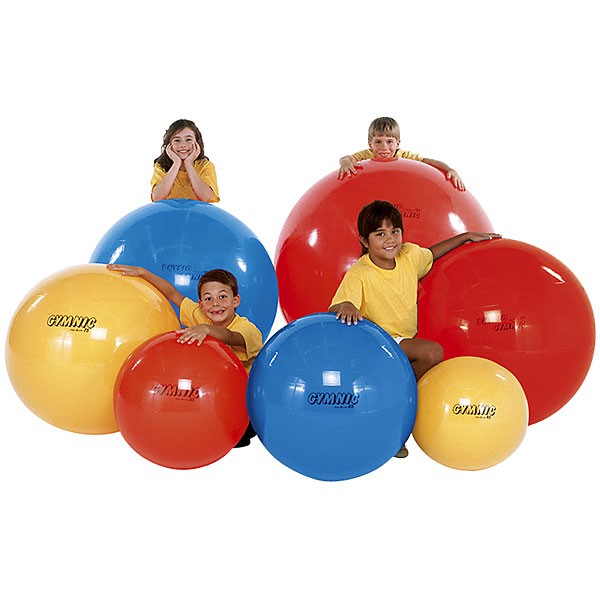 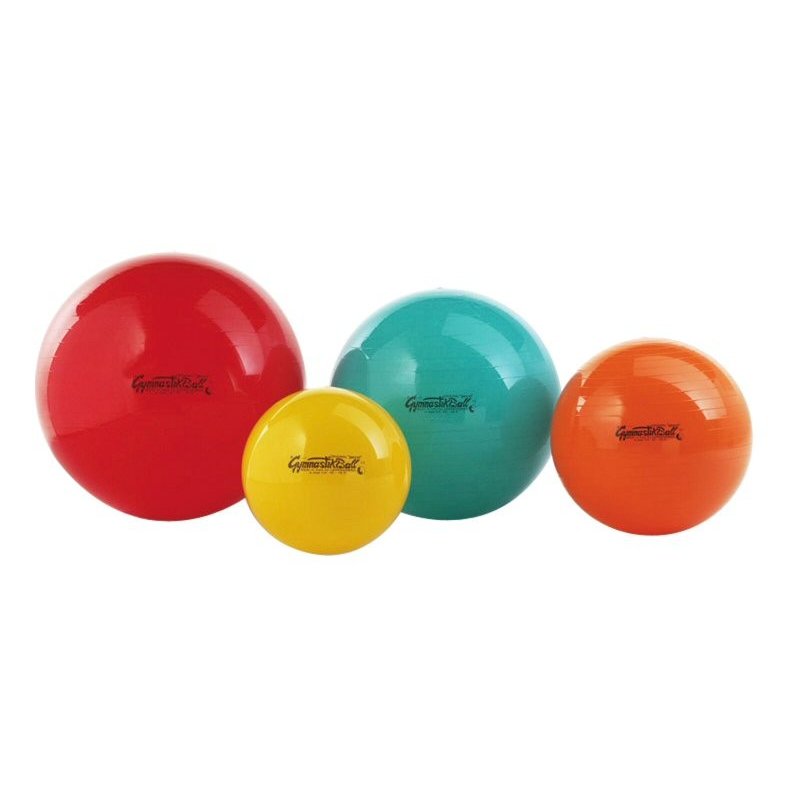 Понятие о фитбол-аэробике   Сегодня мы являемся свидетелями стремительного развития оздоровительных видов аэробики. Популярность этого вида в течении  более чем 25 лет основана на её отличительных чертах: эффективности , доступности, эмоциональности и внешней привлекательности.      Возможности применения аэробики широки, диапазон упражнений огромен. Под умелым руководством педагога она является мощным комплексным средством и методом воздействия как в оздоровительном, образовательном, так и в воспитательном направлениях развития личности человека.
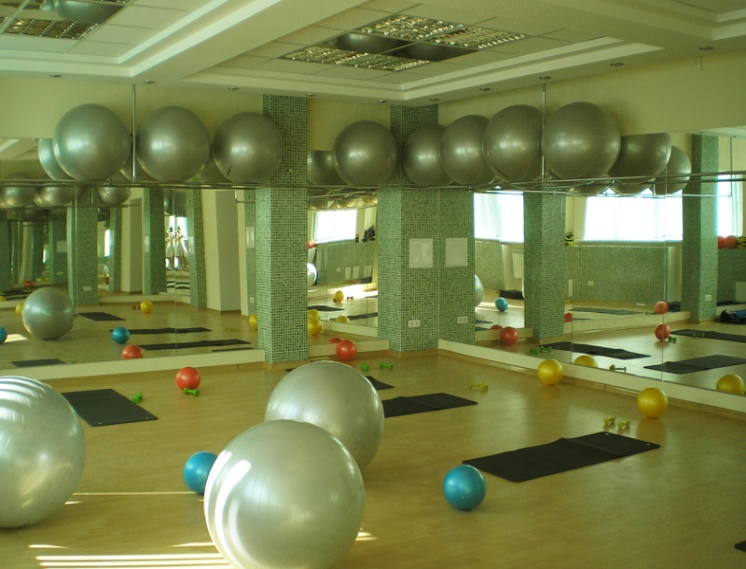 К одному из таких видов относится фитбол-аэробика - новое, современное направление оздоровительной аэробики.                                                                Гимнастические мячи большого размера появились сравнительно недавно, хотя с древнейших времен в культуре любого народа мяч служил предметом для игр и развлечений.       Упражнения на мячах уникальны по своему воздействию на организм занимающегося, и, вместе с тем, вызывают большой интерес как у детей, так и у взрослых. Они обладают оздоровительным эффектом, который подтвержден опытом работы специализированных коррекционных и реабилитационных медицинских центров Европы.
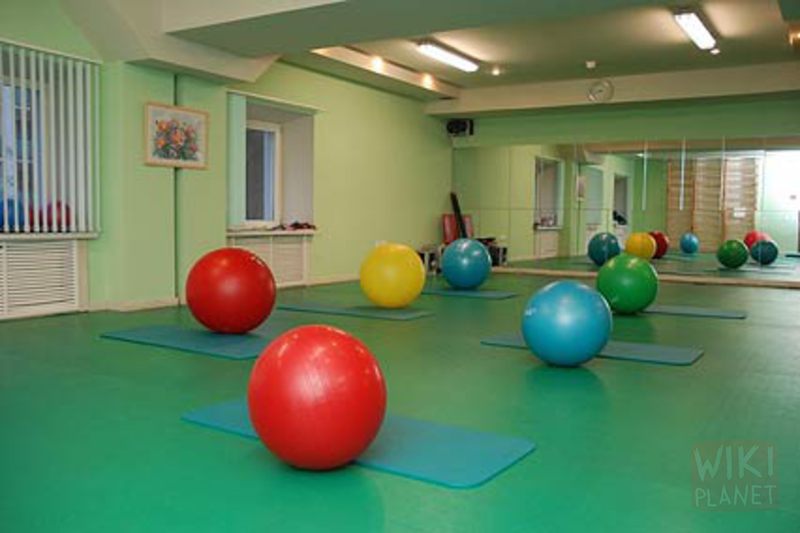 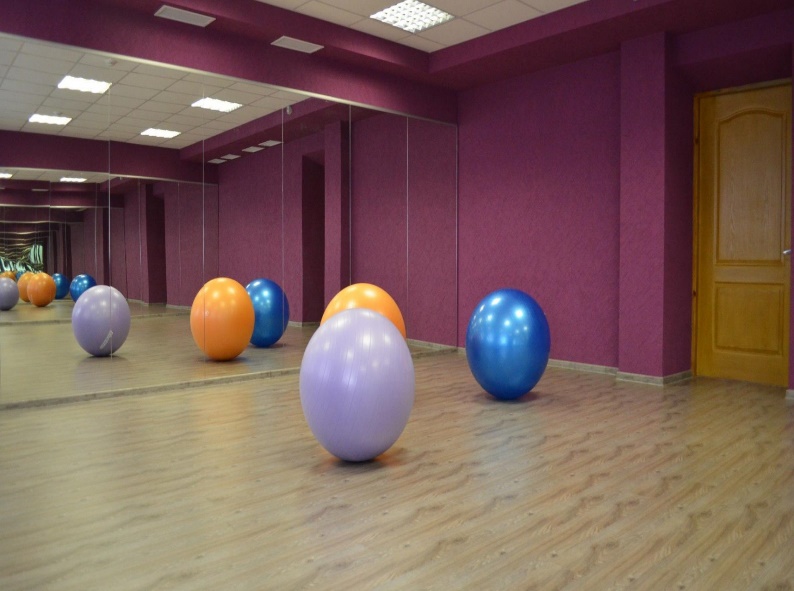 Фитбол – аэробика - это вид оздоровительной тренировки с использованием специального мяча -(фитбола).   Фитбол (швейцарский мяч) —  это большой упругий мяч от 55 до 75 см в диаметре, используемый для занятий аэробикой.
История возникновения и развития                                                                                     фитбол-аэробики    Он был создан в 1960 году в Европе. Впервые его начали использовать швейцарские врачи в качестве приспособления для физической реабилитации. Впервые гимнастический мяч применила врач-физиотерапевт Сюзан Кляйн-Фогельбах для лечения больных церебральным параличом.        Оздоровительный эффект фитбола был настолько очевиден, что вскоре его начали рекомендовать для восстановления после травм опорно-двигательного аппарата. Результаты удивили врачей: у больных, выполняющих упражнения на мячах, процессы регенерации в тканях происходили интенсивнее, мышцы и ткани стали более эластичными, улучшилось крово- и лимфообращение, а также обмен веществ в межпозвонковых дисках.    Первые упражнения с использованием фитбола были составлены для лечения больных церебральным параличом. Но так как этот мяч безопасное и очень эффективное приспособление для физических тренировок, его стали использовать наряду с велотренажером и беговой дорожкой. Ведь это помогает разнообразить тренировку и сделать ее приятной, тем более что фитнес-мяч подходит как для молодых, так и для пожилых людей.
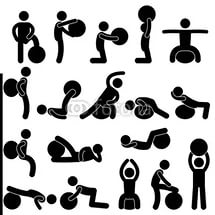 Хотя фитбол был изобретен в 1960 году, только в 1996 году в Италии состоялся первый международный семинар по фитбол-тренировкам. С тех пор фитбол всё больше и больше начал распространяться по миру. И теперь он уже введен во многих фитнес-клубах, что не может не радовать. 
   Сегодня, не только женщины, но и мужчины с удовольствием занимаются фитнесом с этими большими мячами. Также этот мяч очень любят дети всех возрастов, фитбол с уверенностью можно назвать полезным и эффективным тренажером для всей семьи.
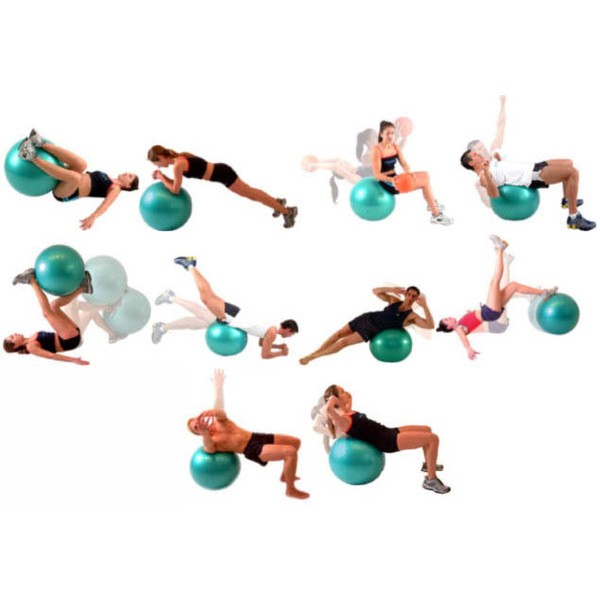 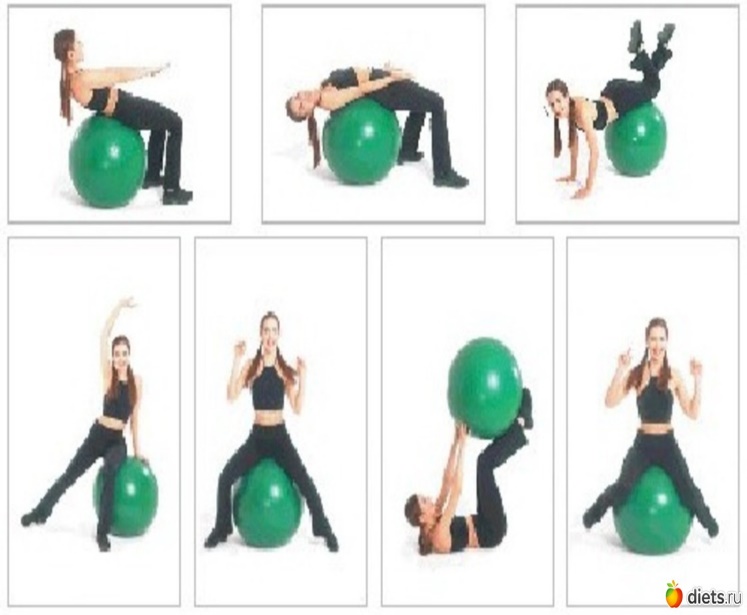 Сегодня фитбол – один из самых популярных направлений в фитнесе. Великолепно решая оздоровительные задачи, фитбол с успехом применяется для коррекции фигуры, формирует осанку и отлично поднимает настроение.      Целью занятий фитболом является: - профилактика и коррекция различных заболеваний (опорно- двигательного аппарата, болезней легких, внутренних органов и др.); - развитие двигательных способностей (силы, координации, гибкости, равновессия); - развитие музыкально-ритмических и творческих способностей в целях рекреации, организации досуга, отдыха и развлечения (массаж, игры, эстафеты, танцы, ритмические упражнения хореографии).
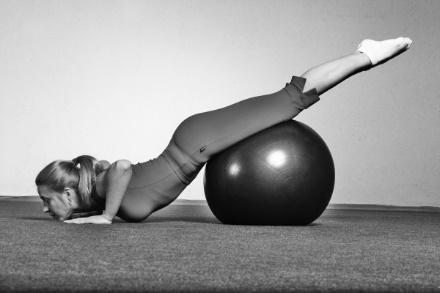 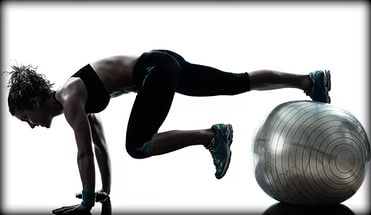 Развитие фитбол-аэробики в Республике Беларусь        В Беларуси занятия с использованием фитболов в последние годы пользуются всё большей популярностью. Возрастает разнообразие способов применения этого мяча в оздоровительных занятиях.          Если изначально он использовался как тренажер для реабили­тации больных после травм опорно-двигательного аппарата, а за­ тем появился во многих лечебно-оздоровительных программах, то сегодня фитбол является основой нового направления оздорови­тельной аэробики и служит эффективным средством развития силы, гибкости, выносливости, координации движений и др.
Фитнес-клуб «старт+» в г. Минске








                          
 
Фитнес - клуб «Чисто-фитнес» в г. Гомеле
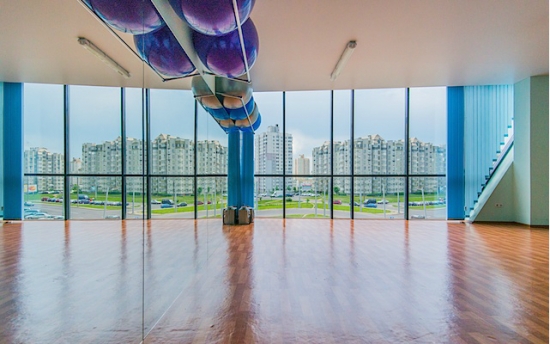 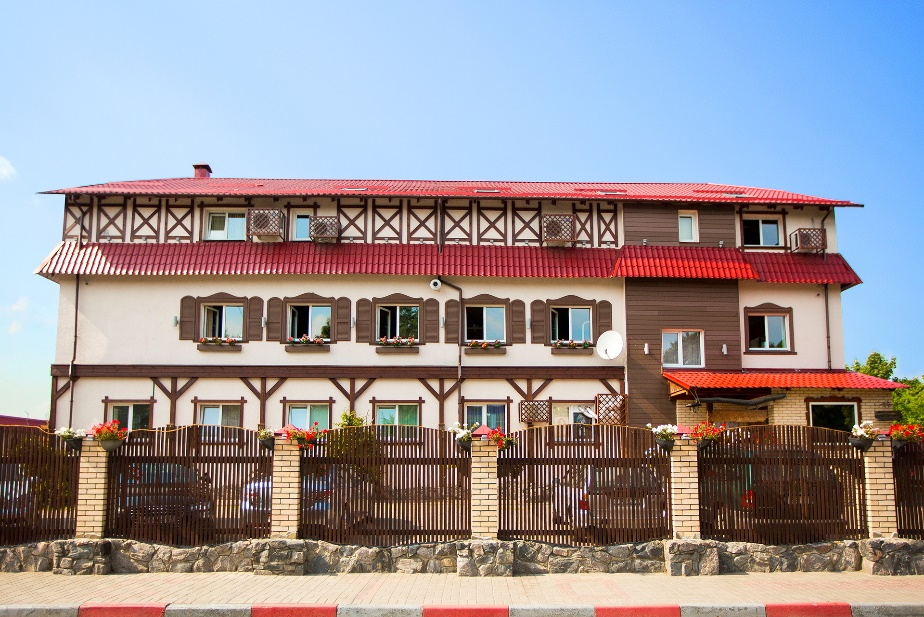 Теоретические и организационные основы фитбол-аэробики.      Вибрационное воздействие мяча на организм занимающегося имеет обезболивающее действие, активизирует регенеративные процессы, поэтому применяется при реабилитации после травм и заболеваний опорно-двигательного аппарата. Вибрация благоприятно воздействует на позвоночник, суставы и окружающие ткани, что способствует профилактике и коррекции нарушений осанки.    Также она способствует лучшему оттоку лимфы и венозной крови, увеличивает сократительную способность мышц, оказывает стимулирующее воздействие на функцию коры надпочечников, усиливает перистальтику кишечника, функцию желудка, печени, активизирует обмен веществ, улучшает работу сердечно-сосудистой, нервной и дыхательной систем организма.    Упражнения сидя на мяче по своему физиологическому воздействию способствуют лечению таких заболеваний как остеохондроз, сколиоз, неврастения и множество других. Они так же тренируют вестибулярный аппарат, развивают координацию движений и функцию равновесия, содействуют развитию двигательных способностей и повышают положительный эмоциональный фон занятий.
Практически, это единственный вид аэробики, где при выполнении физических упражнений включаются совместно двигательный, вестибулярный, слуховой, зрительный и тактильный анализаторы, что усиливает положительный эффект от занятий на фитболах. 
   Упражнения на мячах доступны всем, независимо от возраста и состояния здоровья. При занятиях фитбол-аэробикой сердечно-сосудистая система организма работает в щадящем режиме, ударная нагрузка на суставы ног гораздо меньше, чем при других аэробных тренировках. 
   Мяч создает хорошую амортизацию, и поэтому во время динамических упражнений на нем осевая нагрузка на позвоночник менее интенсивна, чем при ходьбе. 
   Занимаясь фитбол-аэробикой, дети меньше болеют, у них улучшается осанка, внимание, настроение, появляется чувство радости и удовольствия. 
   На положительном эмоциональном фоне быстрее и эффективнее проходит процесс обучения двигательным умениям и навыкам.
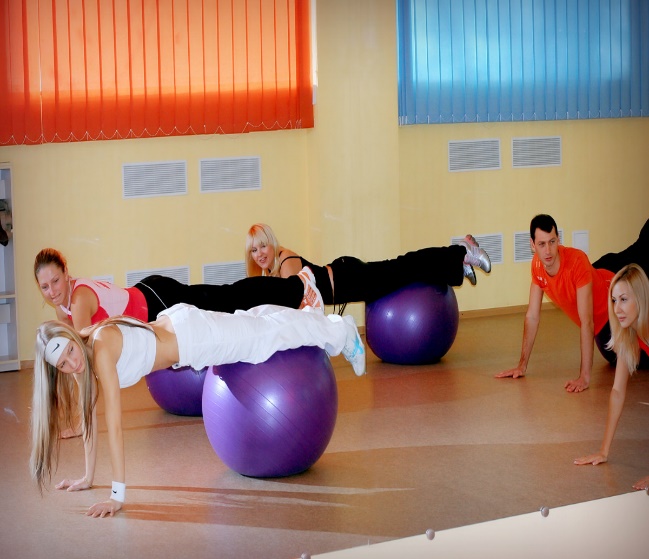 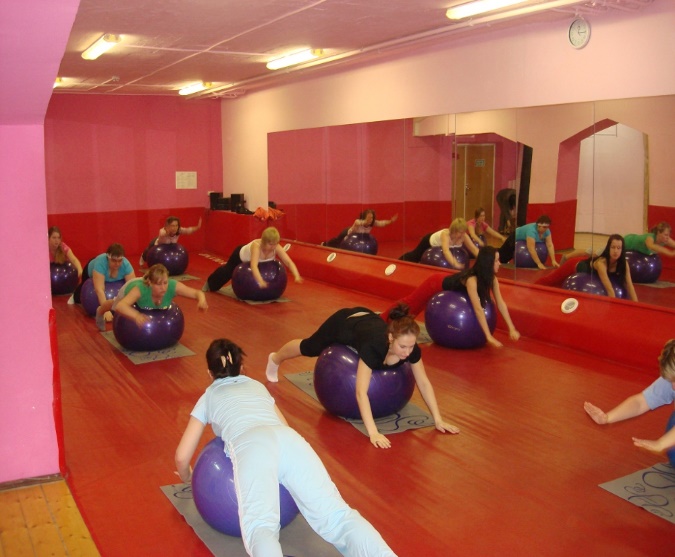 Цель и задачи физкультурно-оздоровительной системы фитбол-аэробики.
задачи:
                                содействовать развитию двигательных способностей
     
                                способствовать профилактике нарушений осанки
                             
                                развивать функцию равновесия 
                                                                    
                                развивать музыкальность и танцевальность
Целью фитбол – аэробики является:                    содействие всестороннему гармоническому развитию личности                                                   укрепление здоровья                   профилактика различных заболеваний и приобщение к здоровому образу жизни
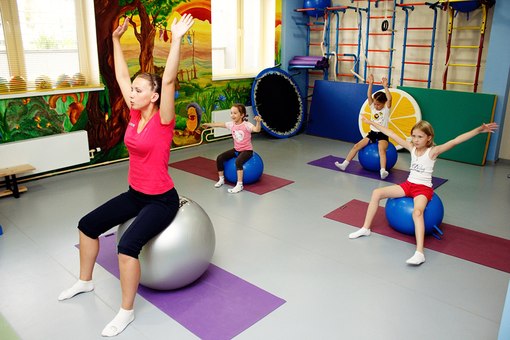 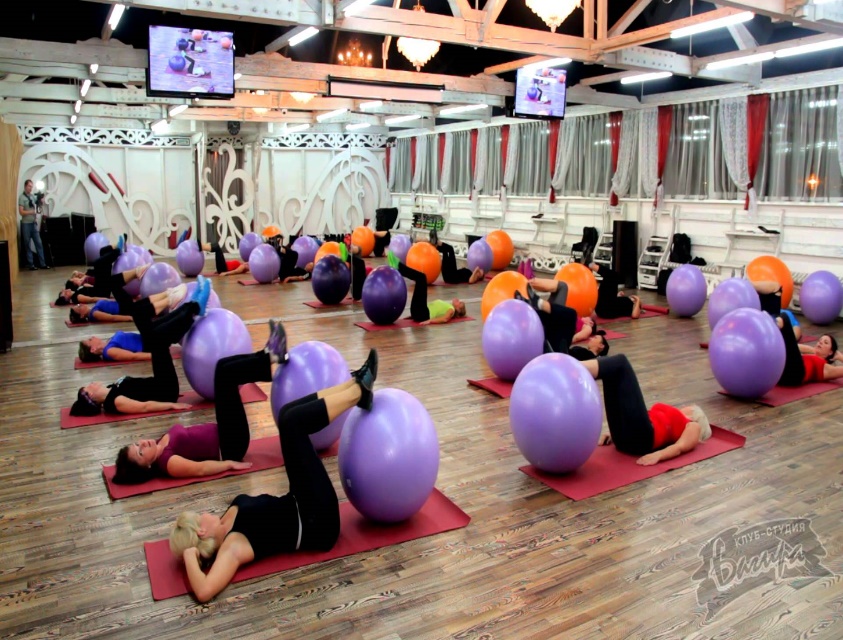 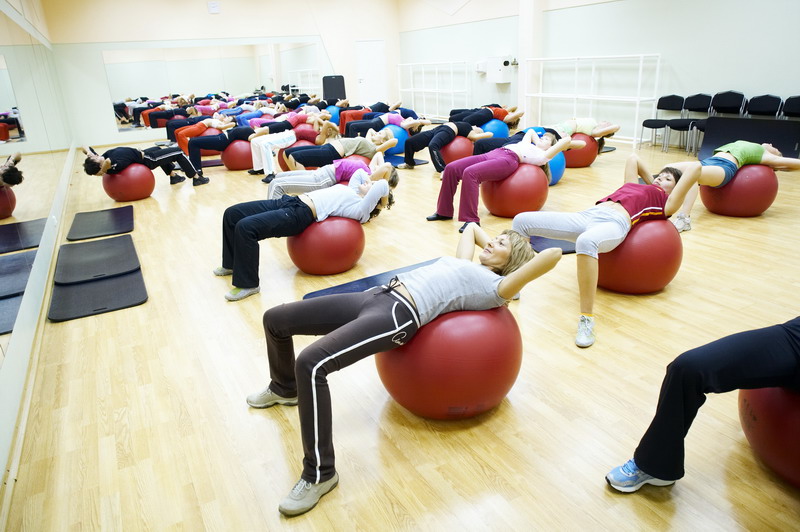 Основные понятия, разновидности и средства фитбол-аэробики
Фитбол - гимнастика


       Фитбол - атлетика                 Фитбол – аэробика                Фитбол – танец


                         Фитбол – игра         Фитбол - корекция
Средства фитбол - гимнастика
Строевые                                    ОРУ                                     Равновесия                      Акробатические                          Базовые 
    упражнения                                                                                                                            упражнения                         упражнения



   На месте и                                Сидя на мяче                                  Стоя                              Группировки                    Основные исходные
  в  движении                              без предметов                               с мячом                             в приседе                       положения с мячом


                                                     С предметом                              Сидя на мяче                   Группировки сидя            Пружинные движения
                                                         (мячом)                                                                                                                              сидя на мяче
С мячом      Сидя на мяче
в руках,                                       Сидя на мяче                                                                      Группировки лежа                Прокаты и переходы
в ногах                                       с предметами
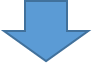 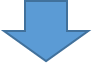 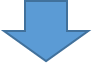 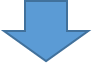 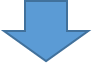 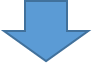 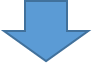 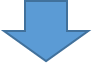 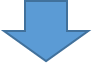 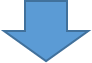 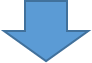 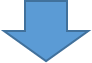 Фитбол - гимнастика
Строевые приемы и упражнения.


    «Становись!», «Разойдись!» 
    Повороты «Направо!», «Налево!» при шаге на месте, переступанием. 
   Походный шаг на месте и в движении. 
   Построение в шеренгу, колонну, круг.
    Перестроение в рассыпную, в шеренги и колонны по ориентирам или выбранным водящим.
    Передвижения по кругу, в обход (шагом и бегом) с различными видами фигурной маршировки, за педагогом. 
   Размыкание на вытянутые руки вперед, в стороны.
   По мере освоения все строевые упражнения можно выполнять с мячом в руках (или с мячом на голове).
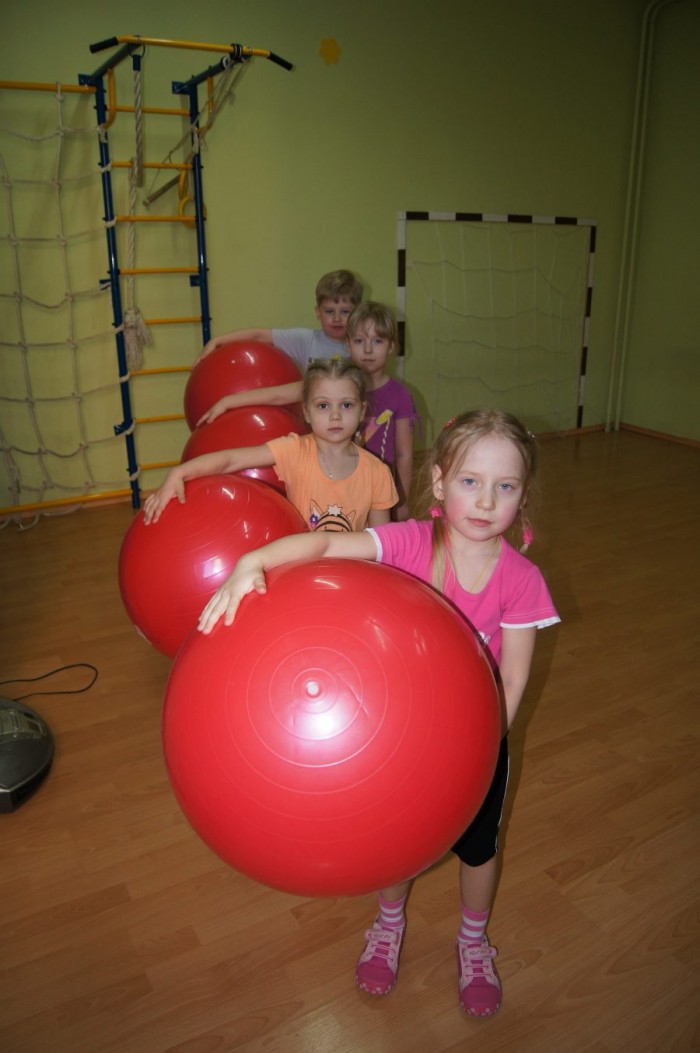 Общеразвивающие упражнения
Общеразвивающие упражнения сидя на мяче, без предметов: - основные движения рук, ног, туловища, комбинированные упражнения; прыжки, бег. 

    Общеразвивающие упражнения с           предметом: с мячом в руках, перекаты, броски, ловля, отбивание мяча от пола.

    Общеразвивающие упражнения, сидя на мяче с предметами: с платочками, лентами, флажками.
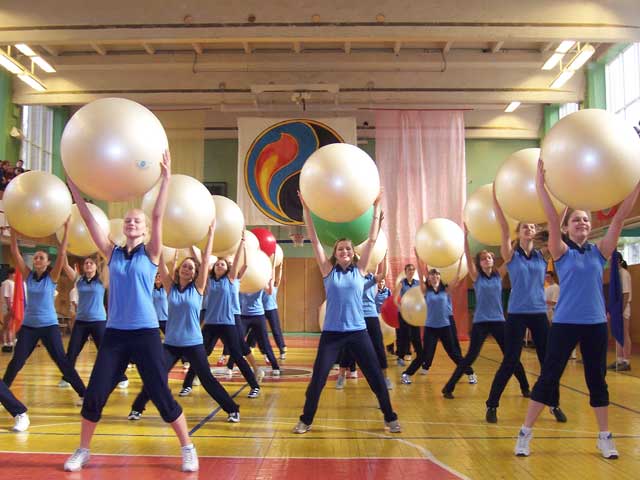 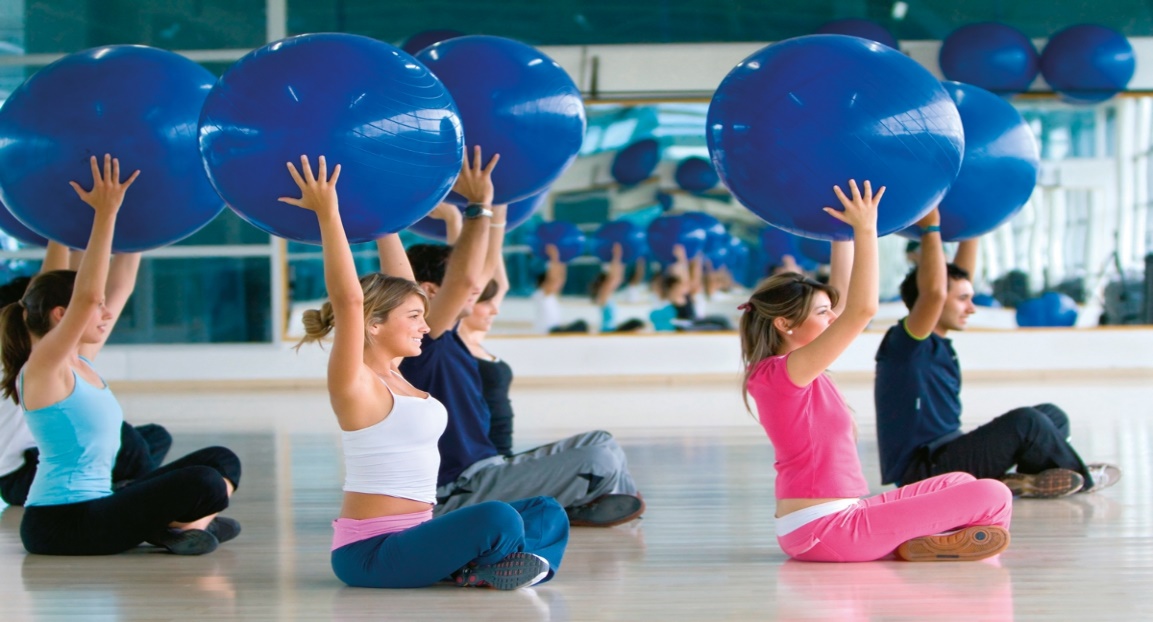 Равновесие
Равновесие в стойке на одной ноге с опорой коленом другой о Равновесие мяч, руки в стороны.


   Равновесие в стойке на одной, другая согнута вперед, мяч на голове.


   Равновесие в положении сидя на мяче, с захватом его ногами, руки в стороны.
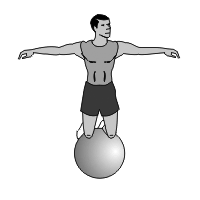 Акробатические упражнения

     Группировки в приседе, сидя, лежа.
     Перекаты вправо, влево. 

Базовые упражнения Фитбол - аэробики:
 
  Основные исходные положения: сед на мяче; лежа спиной на мяче; лежа животом на мяче; упор лежа бедрами на мяче; лежа боком на мяче; упор боком на мяче, упор стоя животом на мяче. 

  Пружинные движения: сидя на мяче (медленно и быстро).

  Перекаты и переходы: из упора присев руки на мяче, в упор лежа животом на мяче; из положения сидя на мяче в положение лежа спиной на мяче; из положения сидя на мяче в положение стоя, придерживая мяч рукой.
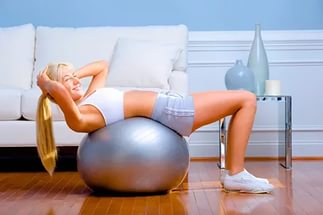 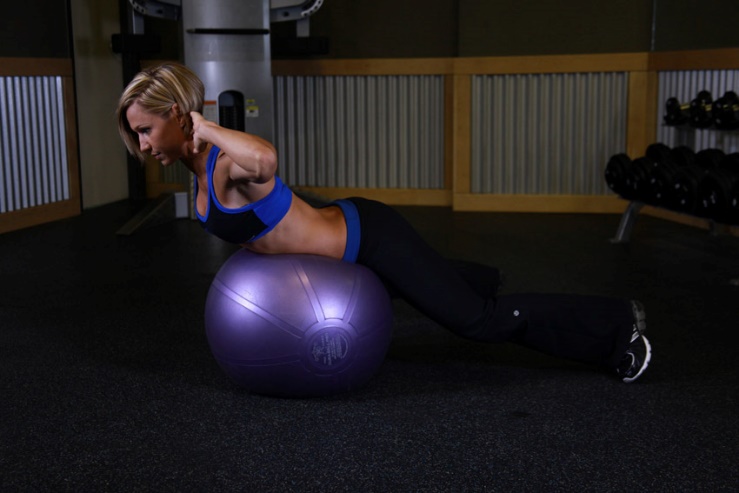 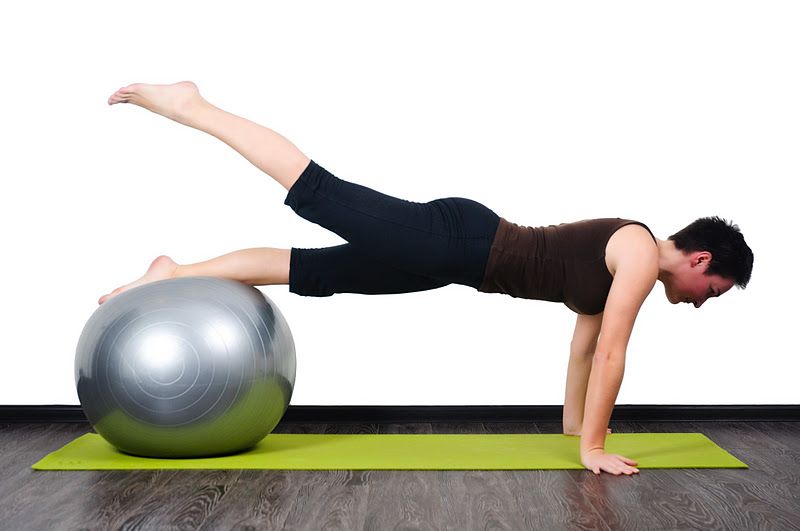 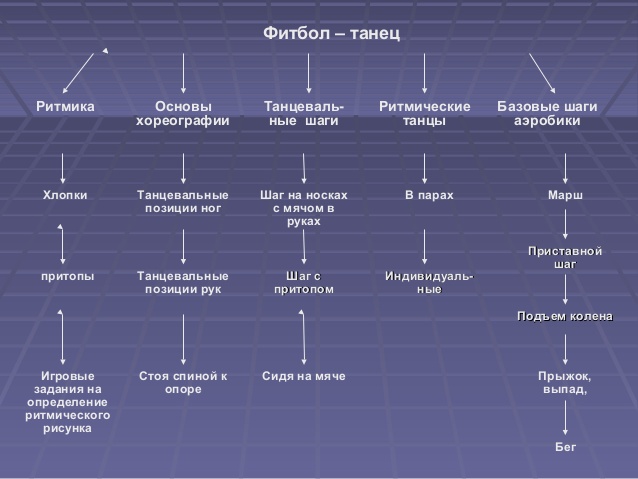 «Фитбол – танец»
    Ритмика. 
    Специальные упражнения для согласования движений с музыкой: хлопки, хлопки по мячу, притопы на каждый счет и через счет. Выполнение игровых заданий на определение ритмического рисунка.
     Основы хореографии.
     Танцевальные позиции ног: первая, вторая, третья. Танцевальные позиции рук: подготовительная, первая, вторая» третья; перевод рук из одной позиции в другую. Стоя спиной к опоре: полуприседы; подъемы на носки; выставление ноги вперед на носок, в сторону на носок; поднимание согнутой и прямой ноги вперед, в сторону.
    Танцевальные шаги. 
    Шаг на носках, с носка (с мячом в руках). Шаг с притопом. Сидя на мяче «елочка», «гармошка», «ковырялочка».
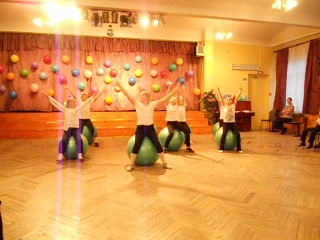 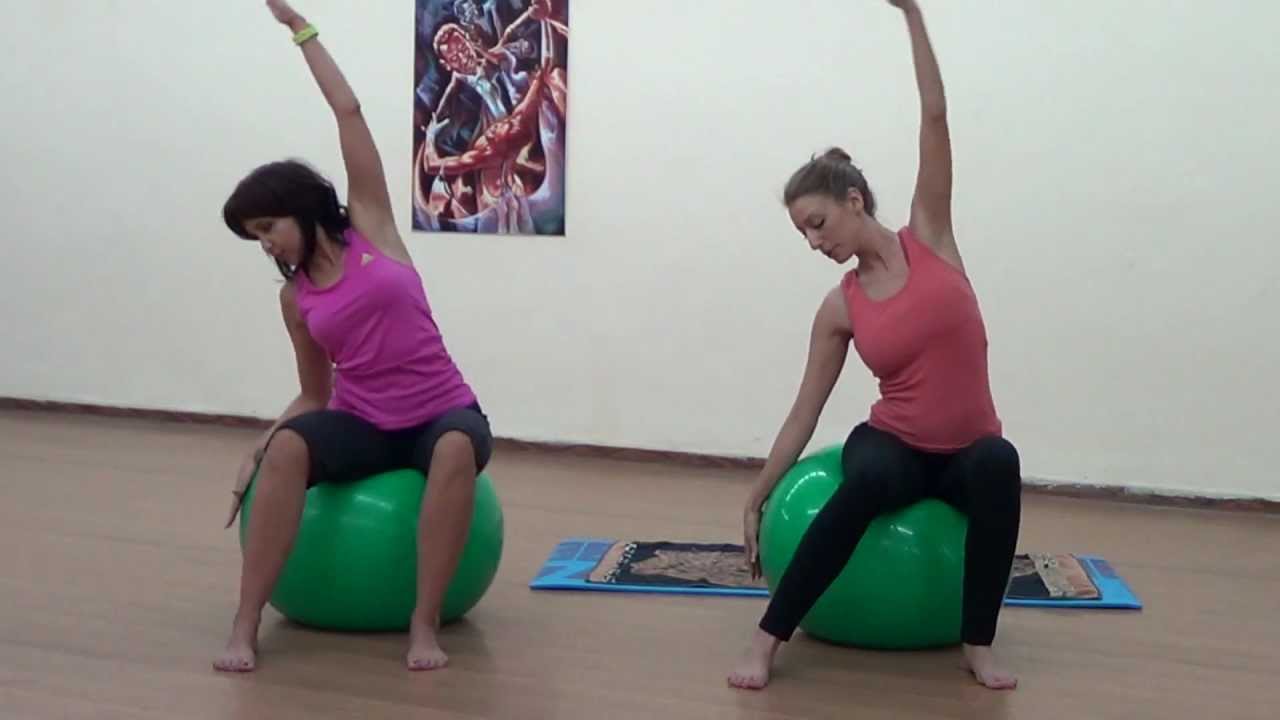 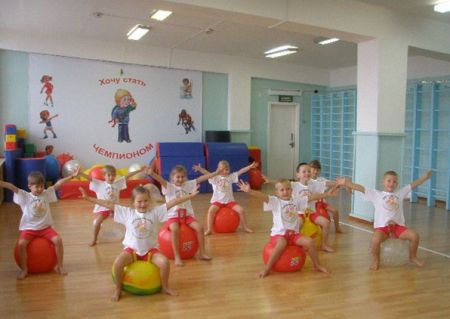 Ритмические танцы.
 Танцы в парах, и индивидуальные: «Диско», «Танец сидя», «Танец утят».








Базовые шаги аэробики.
 Марш; приставной шаг вперед, назад, вправо, влево; подъём колена; прыжок ноги врозь -вместе; выпад; бег.
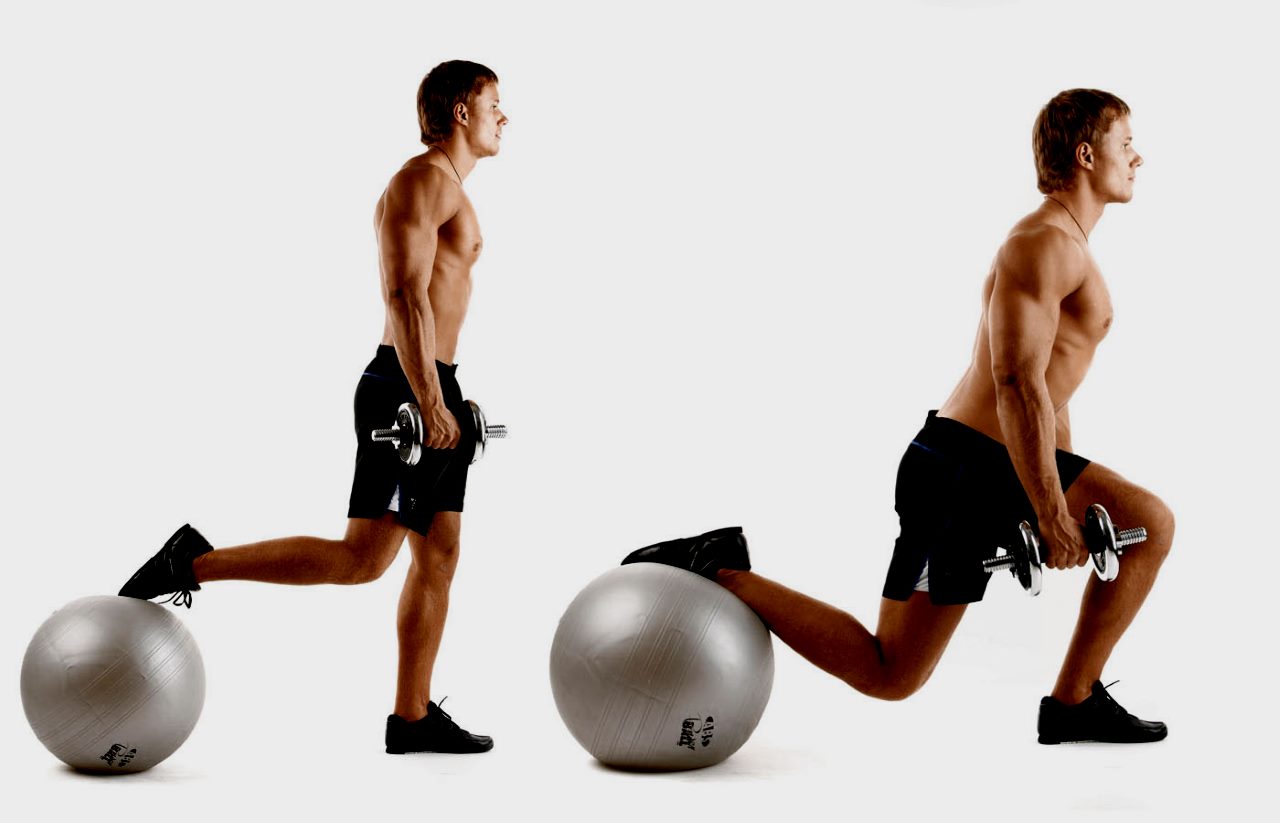 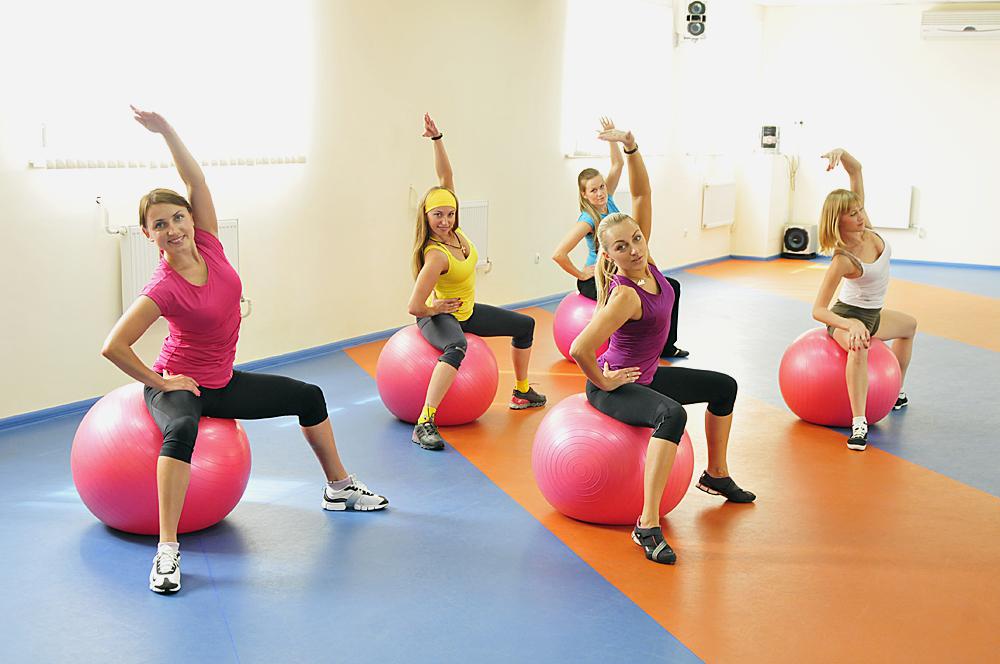 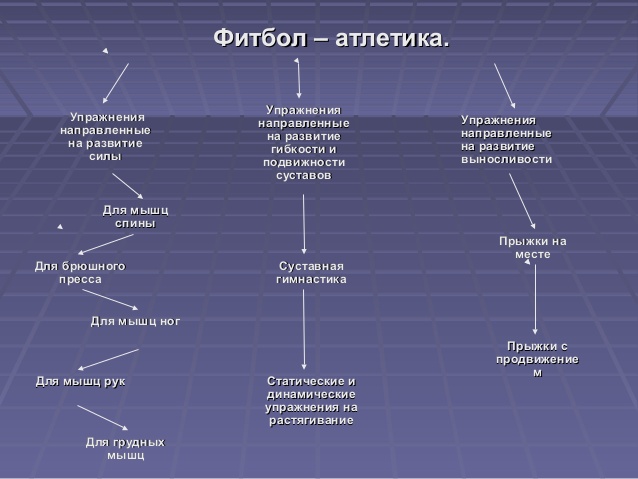 «Фитбол – атлетика». 
    

Упражнения, направленные на развитие силы.  
    Упражнения для мышц спины, брюшного пресса, ног (передняя поверхность бедра), рук и грудных мышц. 

Упражнения, направленные на развитие гибкости и подвижности суставов.  
Суставная гимнастика.  
Статические и динамические упражнения на растягивание. 

Упражнения, направленные на развитие выносливости.  
Прыжки на месте: на двух, на одной; ноги врозь - вместе.  
Прыжки с продвижением вперед-назад, вправо-влево.
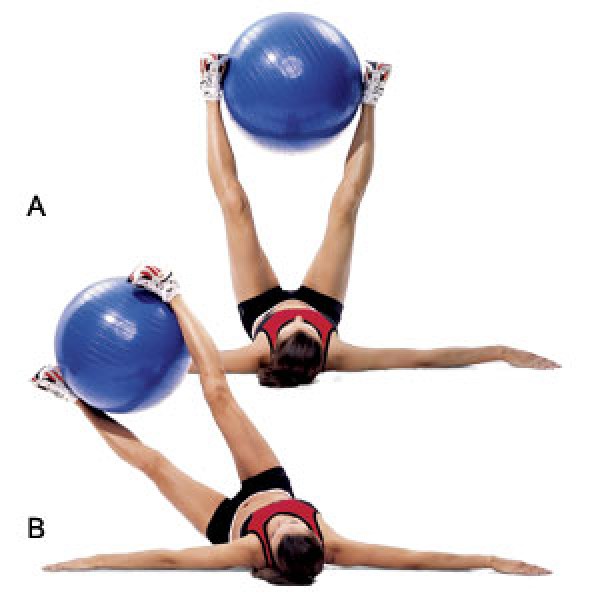 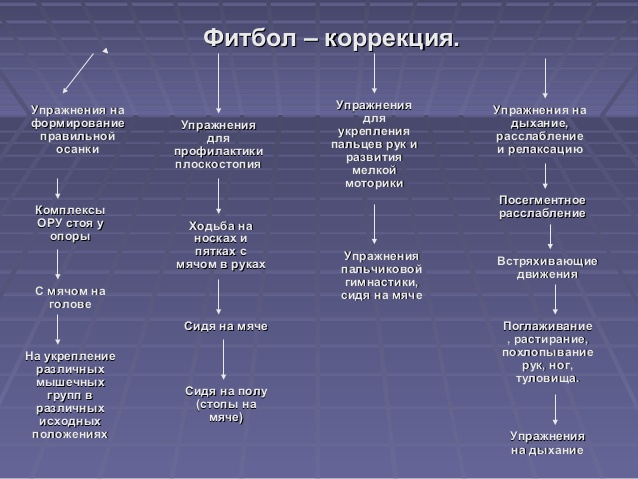 «Фитбол – коррекция»
              
 Упражнения на формирование правильной осанки. 
           Упражнения для создания представления и формирования правильной осанки. 
           Комплексы ОРУ стоя у опоры. Упражнения с мячом на голове. 
           Комплексы упражнений на укрепление различных мышечных групп в различных исходных положениях (лежа на полу, сидя, с мячом в руках, с мячом в ногах).


 Упражнения для профилактики плоскостопия. 
           Ходьба на носках и пятках с мячом в руках.
           Сидя на мяче и сидя на полу (стопы на мяче): разведение, сведение носков, пяток, «Гармошка», «Елочка» и др.
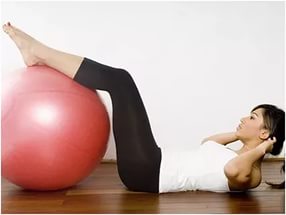 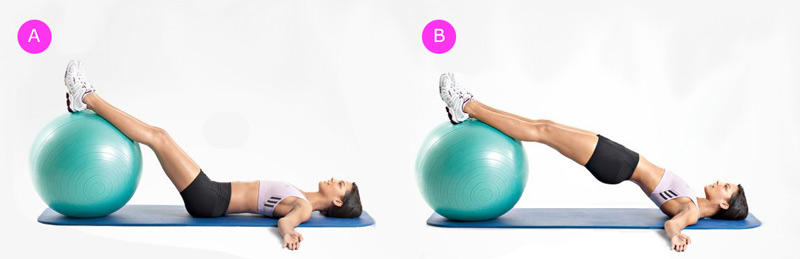 «Фитбол – коррекция» 
   
    Упражнения для укрепления пальцев рук и развития мелкой моторики.
       
         Упражнения пальчиковой гимнастики: упражнения с речитативами (стихи, сказки, игры) сидя на мяче. 

   
   Упражнения на дыхание, расслабление и релаксацию. 
         
         Посегментное расслабление. Встряхивающие движения. Поглаживание, растирание, похлопывание рук, ног, туловища (самомассаж). Дыхательные упражнения.
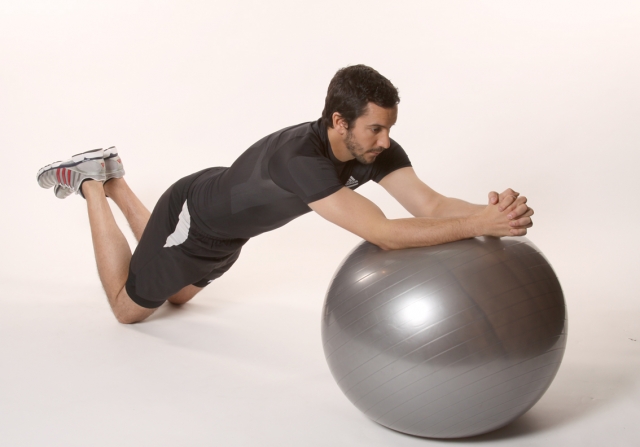 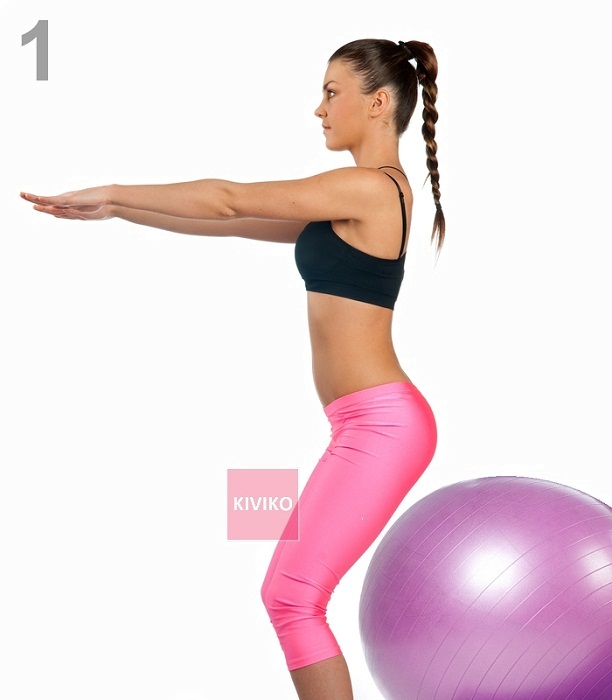 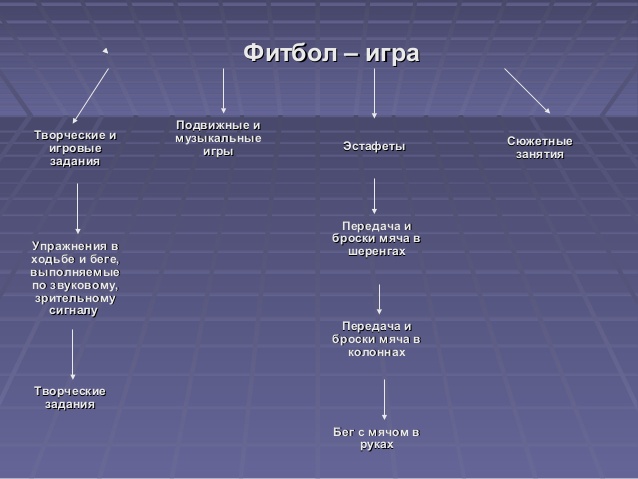 «Фитбол – игра»

 1.Творческие и игровые задания. 
 Упражнения в ходьбе и беге, по звуковому, зрительному сигналу. Творческие задания: «Танец загадка», «Танец в кругу».
  2.Подвижные и музыкальные игры. 
 «Мышеловка»
 «Совушка» 
 «Сбей кегли»
 «Кто не спрятался...».
 3.Эстафеты. 
Передача и броски мяча в шеренгах, колоннах. Бег с мячом в руках.
 4.Сюжетные занятия.
 «Мой веселый звонкий мяч»
 «Путешествие в сказку»
 «В мире животных».
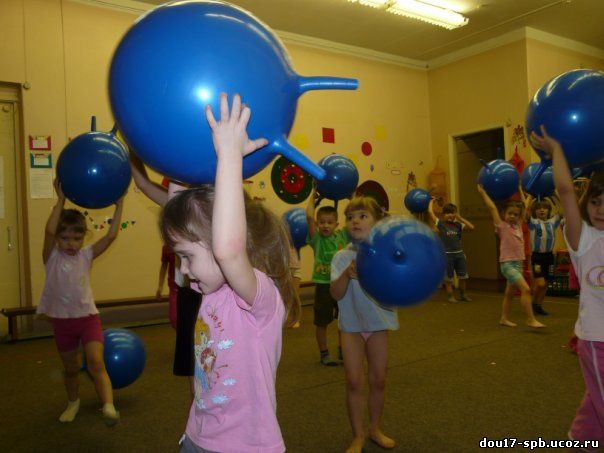 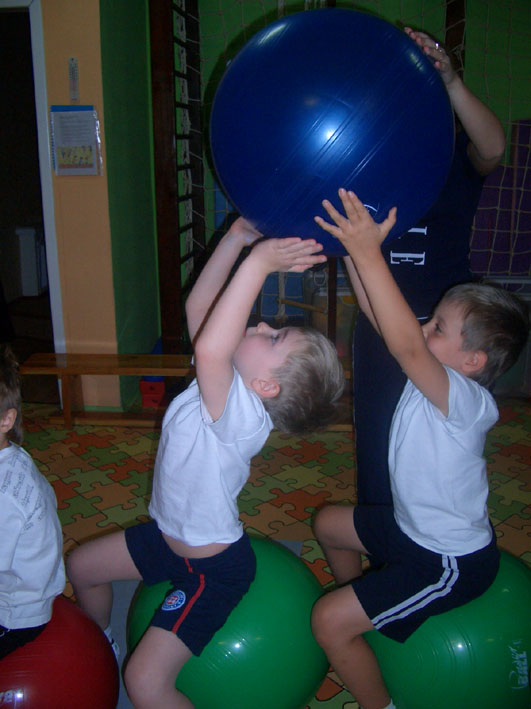 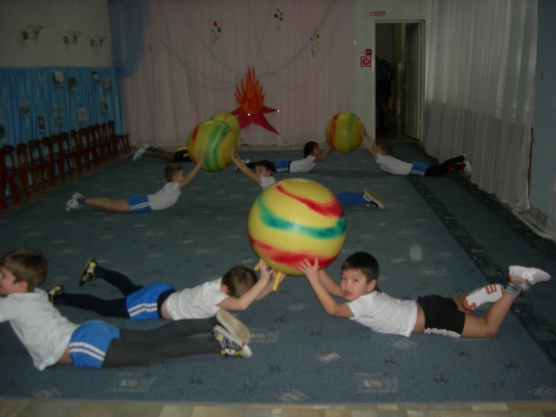 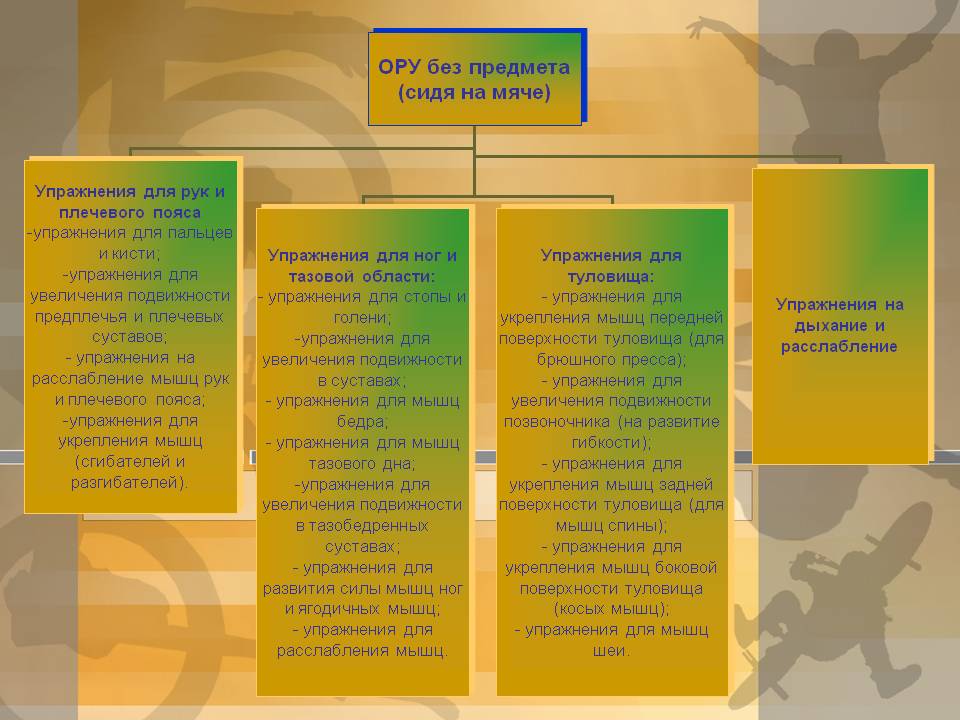 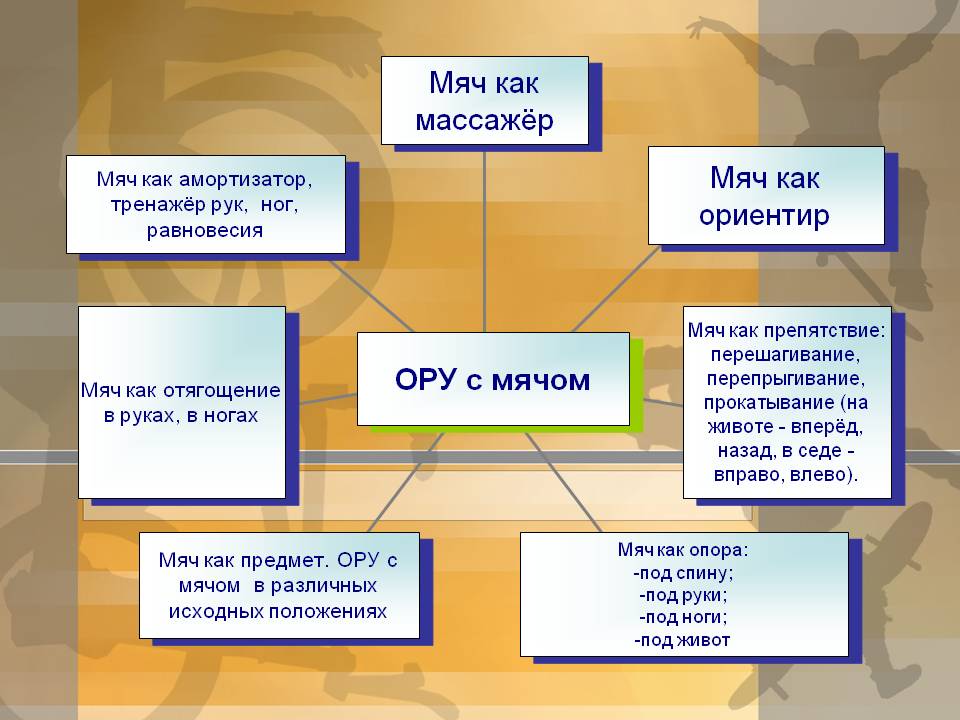 Структура и содержание занятий фитбол-аэробикой
Все занятия по фитбол-аэробике составляются согласно педаго­гическим принципам. По своему содержанию они должны соответствовать возрастным особенностям занимающихся, их физической подготовленности, уровню здоровья и физического развития, а так­ же решать в единстве задачи оздоровления, обучения и воспитания.
   Структура занятий по фитбол-аэробике соответствует совре­менным требованиям технологий построения и проведения учеб­но-оздоровительных занятий по физической культуре для людей разного возраста.
   Они должны отвечать интересам занимающихся, быть динамичными, познавательными, включать инновационные техноло­гии обучения и разнообразные средства оздоровительных методик и фитнес-технологий. Все эти требования являются основными для проведения современных занятий фитбол-аэробикой. 
   Для того, чтобы правильно понять все вопросы, связанные с проведением занятий по фитбол-аэробике, следует подробно рас­смотреть их структуру и построение.
В настоящее время за основу построения занятия принято де­ление его на три части: подготовительную, основную и заключи­ тельную. Наличие этих частей и расположение их только в этой последо­вательности обеспечивается биологическими закономерностями функционирования организма, определяющими его работоспособ­ность и логикой развертывания учебно- воспитательного процесса в двигательной деятельности. 
     Данное деление на части не означает, что занятие теряет свою целостность, наоборот, каждая часть логически предшествует последую­щей. Переходы от одной части занятия к другой плавные, незаметные, в тоже время каждая часть решает определенные частные задачи. 
    Продолжительность частей занятия может быть разная: подготовительная часть может составлять 15 - 20%, основная - 75 - 80%, а заключительная - 5 -10% от общего времени занятия. Распределе­ние времени частей занятия зависит, прежде всего, от основных задач, а также специфики выбранных упражнений, типа занятия, осо­бенностей занимающихся и других факторов. При построении занятия по фитбол-азробике наиболее важным считается определение цели, которая реализуется путем постанов­ки конкретных задач.
От постановки цели и задач зависит выбор средств, для дан­ного занятия, которое по своему содержанию должно быть построе­но методически грамотно, соответствовать определенному контин­генту занимающихся, их возрасту, полу, физическому развитию и физической подготовленности. 
   При выборе упражнений необходимо определить последова­тельность выполнения, количество и соразмерность их в частях занятия, чтобы наилучшим образом решать общие и частные задачи. Все упражнения в частях занятия располагаются согласно прин­ципу возрастания и чередования нагрузки. 
   Так, в подготовительной части, для подготовки опорно-двигательного аппарата к работе в основной части, разные части тела включаются в работу последо­вательно, а их интенсивное выполнение чередуется с паузами от­дыха или другими упражнениями (на внимание, строевыми, уп­ражнениями «типа зарядки» и др.).
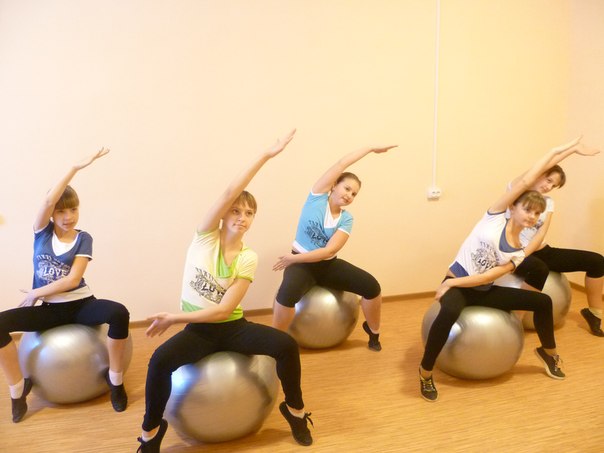 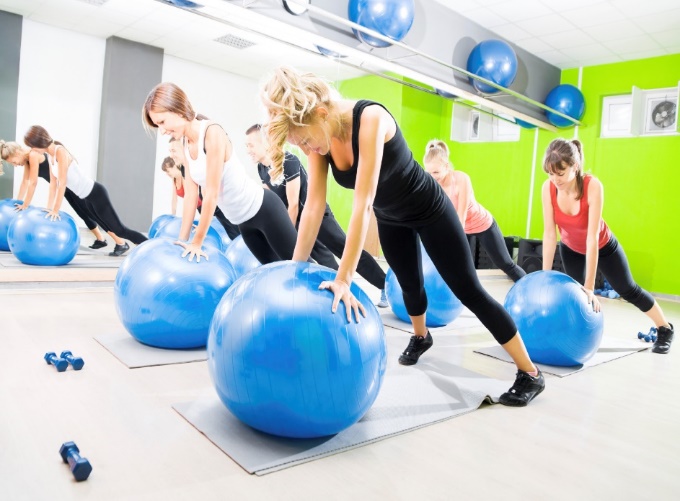 В основной части занятия, например, упражнения силового ха­рактера и упражнения на выносливость сочетаются с упражнения­ми в расслаблении и растягивании, так как они должны оказывать разностороннее воздействие на занимающихся и содействовать ре­шению основных задач занятий по фитбол-аэробике. 
   Решающим фактором в построении занятия является определе­ние взаимосвязанной последовательности действий педагога и занимающихся. При решении каждой педагогической задачи, при­менении каждого упражнения, определяются методы организации и методические приемы обучения, используемые в процессе прове­дения занятия. 
   Таким образом, в каждом занятии осуществляется единство со­держательного, методического и организационного компонентов. Его нарушение приведет к снижению эффективности занятия и поставит под сомнение возможность решения поставленных педа­гогических задач.
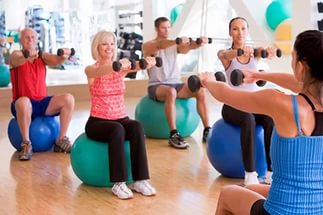 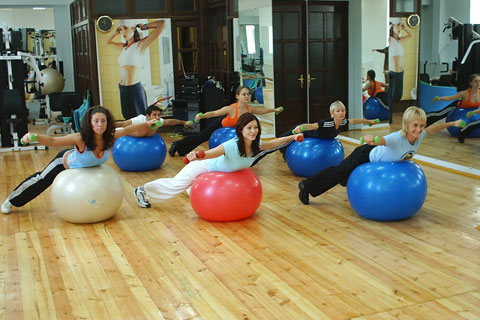 Подготовительная часть
В соответствии с общепринятым положением теории и мето­дики физического воспитания, в подготовительной части занятий по фитбол-аэробике решаются определенные задачи. 
Задачи подготовительной части занятий: 
   подготовка центральной нервной системы (ЦНС), вегета­тивных функций организма и сенсорных системы занимаю­щихся к работе в основной части занятия  
   разогревание мышц, связок, суставов и подготовка их к вы­полнению предстоящих упражнений; 
   подготовка двигательного аппарата к действиям, требующим больших амплитуд движений, мышечных напряжений, быст­роты, выносливости; 
   создание благоприятного, положительного фона, обеспечи­вающего психологический и эмоциональный настрой на за­нятие, повышение восприимчивости к музыкальному сопро­вождению; 
   организация занимающихся, сосредоточение внимания и ус­тановка на выполнение основных задач занятия.
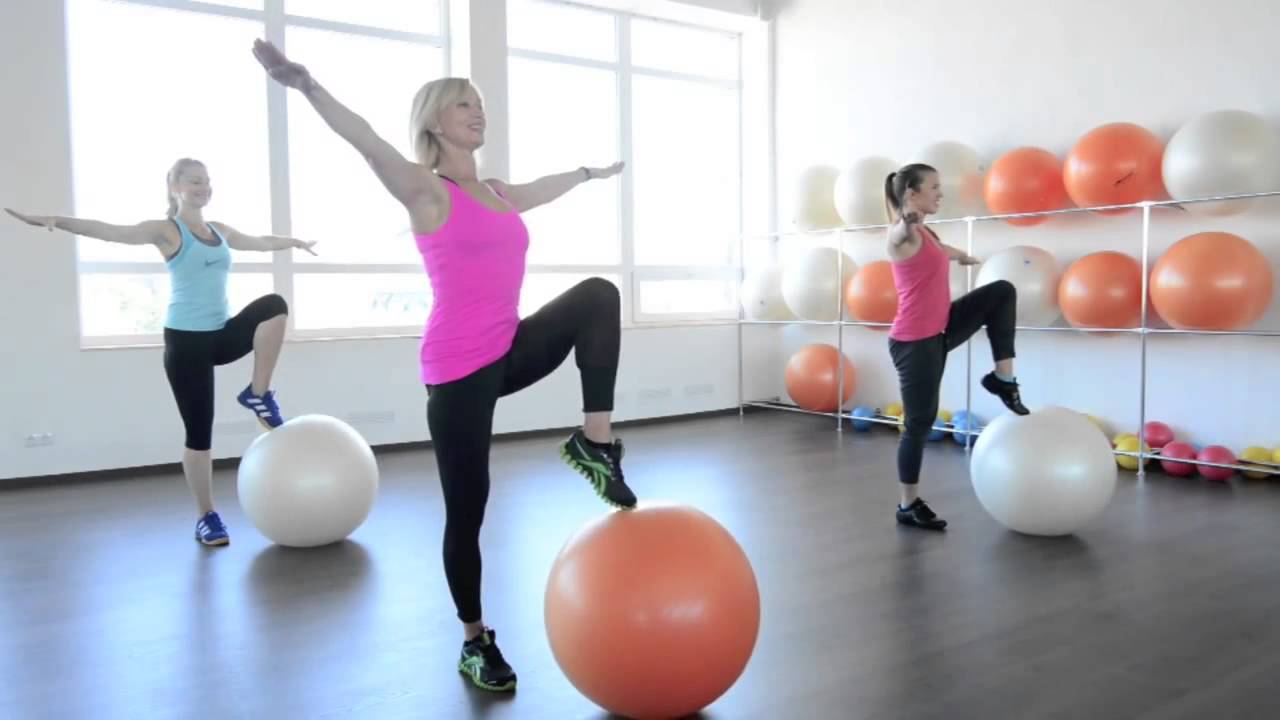 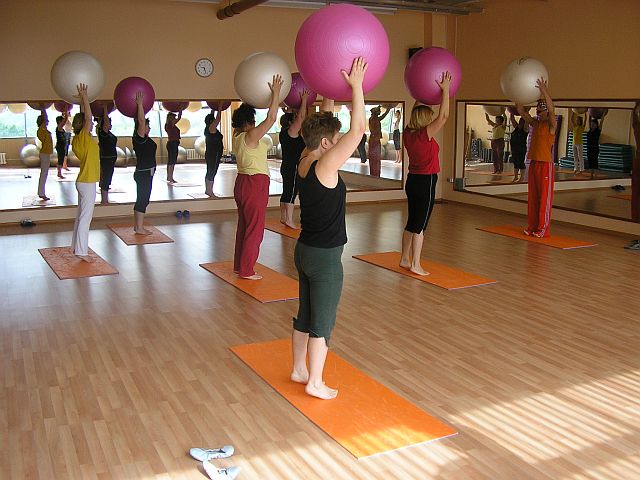 Для решения поставленных задач подбираются средства, соот­ветствующие постепенному повышению нагрузки, связанной с пе­реходом на более высокий уровень функционирования организма так, чтобы перестройка его протекала без перегрузки. 
   При этом рав­номерно увеличивается частота сердечных сокращений, повышает­ся температура тела, постепенно учащается дыхание, усиливается приток крови к мышцам, мышцы и связки становятся эластичнее, увеличивается подвижность суставов. 
   В работу последовательно должны включаться вначале мелкие, а затем все более крупные группы мышц, темп выполнения движе­ний, их амплитуда - постепенно повышаться, а длительность вы­полнения каждого упражнения - увеличиваться.
К средствам подготовительной части занятия относятся:  
строевые упражнения (построения, перестроения, фигурная маршировка, размыкания, повороты, ходьба, бег и др.); 
общеразвивающие упражнения (сидя на мяче без предметов и с предметами: ленточками, платочками, скакалками и т.д.); 
общеразвивающие упражнения с фитболом; 
упражнения на согласование движений с музыкой (ритмика); 
основы хореографии (позиции рук, ног и др.): 
танцевальные шаги; 
ритмические танцы;  
базовые шаги фитбол-аэробики; 
музыкально-подвижные игры на внимание, малой и средней интенсивности, эстафеты. 
     Чтобы создать соответствующий настрой на всё занятие, под­готовительную часть сопровождает ритмичная, улучшающая на­ строение музыка.
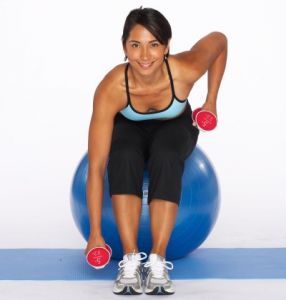 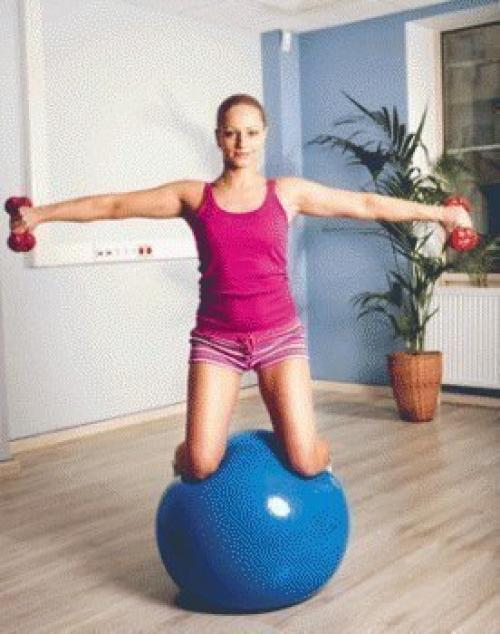 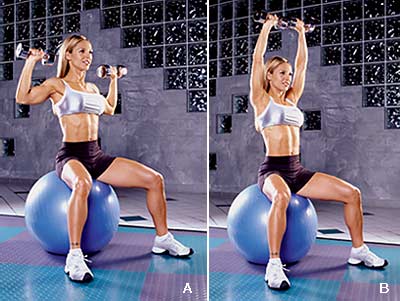 Основная часть
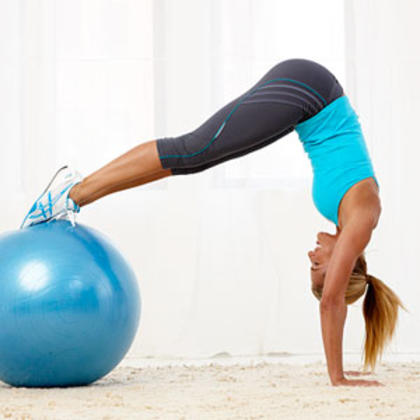 В основной части занятия решаются основные педагогические (образовательные, оздоровительные, воспитательные) задачи. Здесь происходит обучение новым элементам, связкам, танцам, компози­циям, повторение и совершенствование пройденного материала и развитие двигательных способностей. На основную часть занятия приходится пик физической нагрузки.
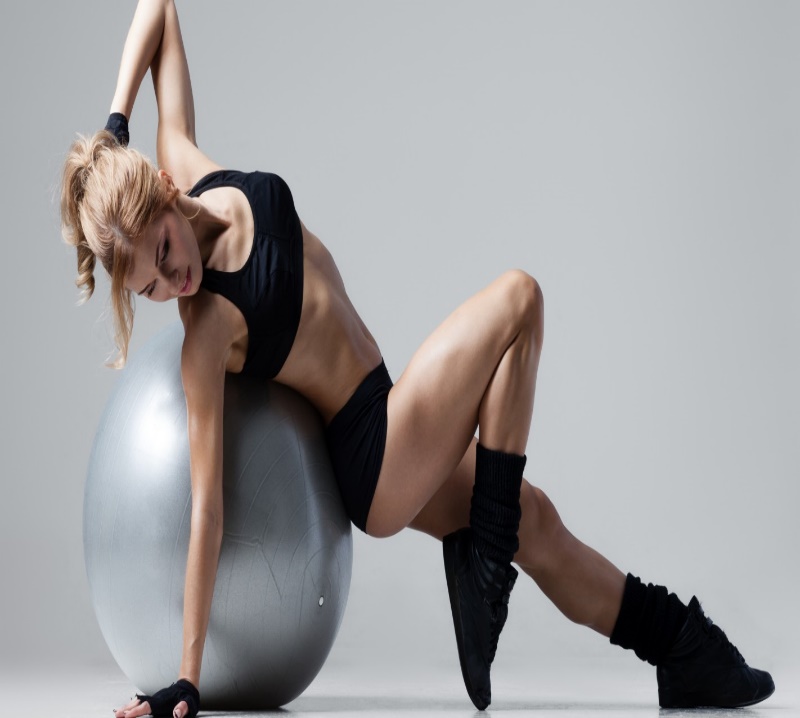 Задачи основной части занятия: 
    формирование жизненно-необходимых двигательных умений и навыков, знаний о фитбол-аэробике и ее влиянии на организм занимающихся о назначении изучаемых упражнений и технике их исполнения; 
    обучение новым видам упражнений с фитболом (в руках, но­гах) и сидя на нем, (строевым, общеразвивающим, танцевальным упражнениям и др.) с целью доведения их выполнения до уровня навыка; 
    развитие двигательных способностей (силы, гибкости, лов­кости, выносливости, координации движений, быстроты и др.), необходимых для физического развития; 
    повышение функциональных возможностей организма (сер­дечно-сосудистой и дыхательной систем), физической подго­товленности и работоспособности; 
    достижение оптимального уровня частоты сердечных сокра­щений (ЧСС); 
    повышение интереса к занятиям фитбол-аэробикой и получе­ния удовлетворенности от них средствами активизации эмо­ционального состояния занимающихся, в том числе — за счёт использования музыкального сопровождения, выполнения тан­цевальных упражнений и др.; 
    воспитание у обучаемых волевых качеств, активного и созна­тельного отношения к занятиям, чувства собственного достоин­ства, смелости, трудолюбия, а также доброжелательного отно­шения к окружающим, развития творческих способностей и др.
В основную часть занятий могут входить различные средства фитбол-аэробики, но характерными для неё являются упражнения, требующие определенных волевых и силовых усилий, сложные по координации и технике выполнения, дающие оптимальную фи­зическую нагрузку и др. К ним относятся: 
базовые упражнения фитбол-аэробики (шаги, связки, исход­ные положения и др.); 
комплексы упражнений фитбол-аэробики; 
упражнения на развитие силы, выносливости, гибкости и др. способностей в различных и.п.; 
акробатические упражнения с фитболом; 
упражнения на сохранение равновесия и развитие вестибу­лярного аппарата; 
эстафеты и музыкально-подвижные игры высокой интенсив­ности.
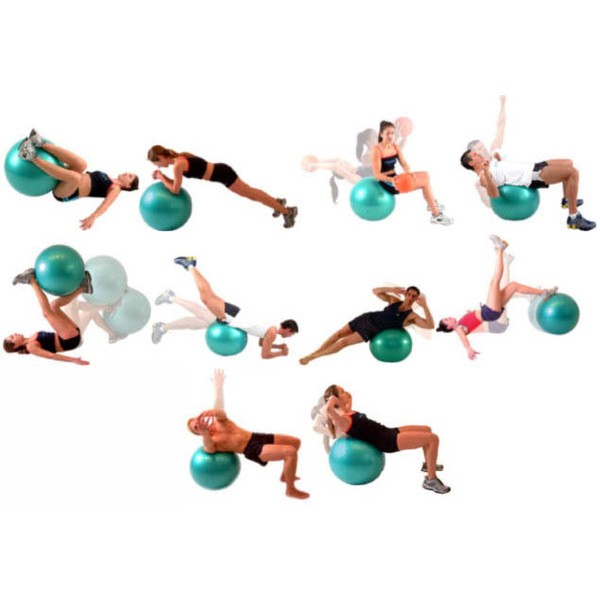 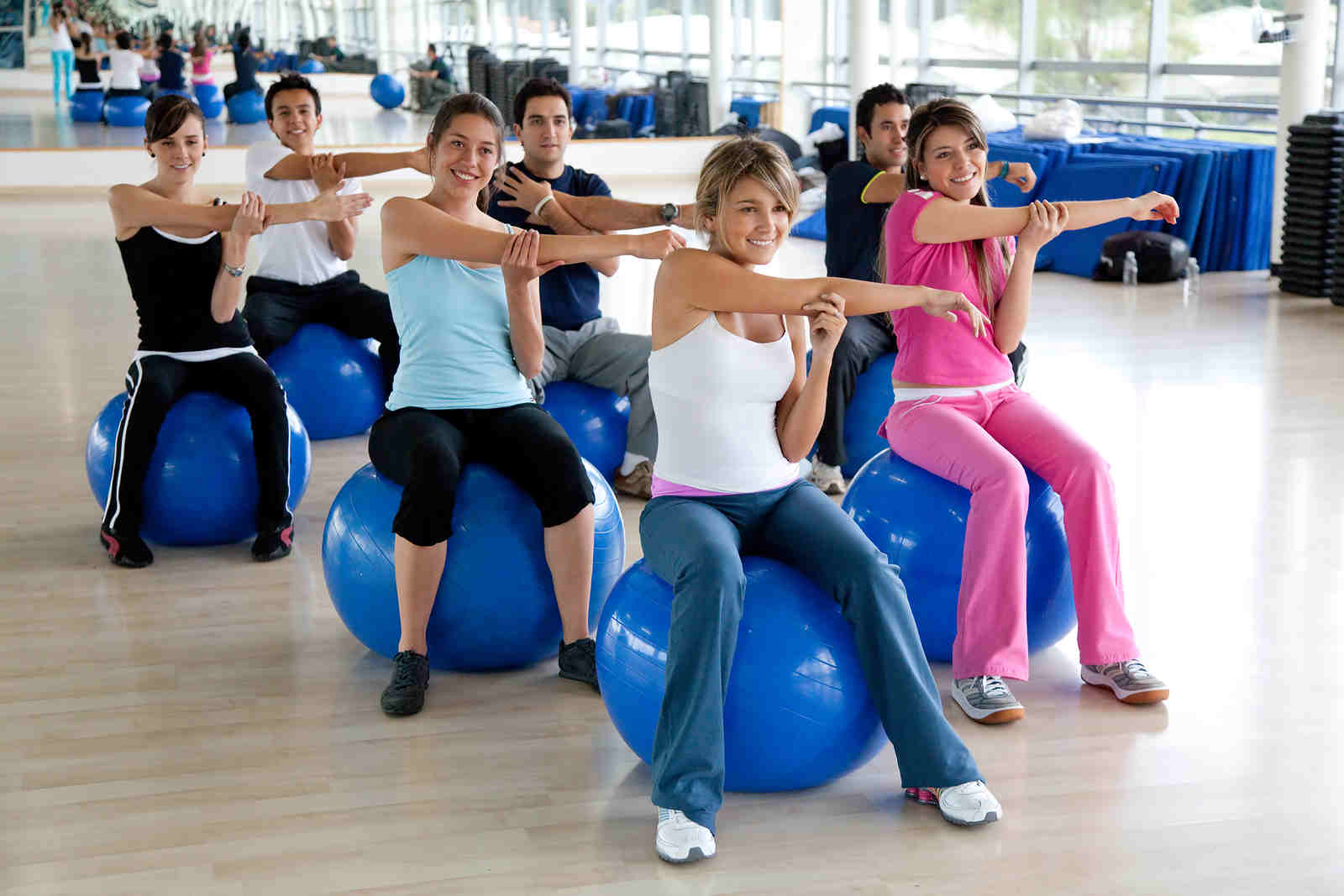 Музыка для основной части занятия подбирается с четким рит­мом и подчеркнутым акцентированием сильных долей такта. 
   Силь­ные доли в музыкальном произведении подсознательно связыва­ются у занимающихся с нарастанием мышечного усилия и выдохом, а слабые - с ослаблением мышечного усилия и вдохом. 
   Музыкаль­ный темп подбирается в зависимости от темпа работы, а ритми­ческий рисунок соответствует динамике выполнения движений. 
   Содержание музыкального сопровождения зависит от педагогичес­ких задач занятия, специфики изучаемого материала и особенностей двигательной деятельности учащихся и их интересов.
Заключительная часть
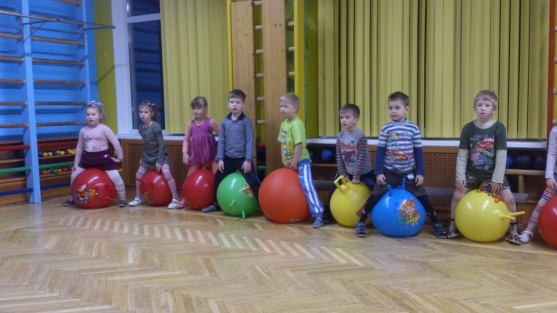 В этой части осуществляется завершение занятия, подводятся итоги, обеспечивается плавное, целенаправленное снижение фи­зической и эмоциональной активности занимающихся, происходит восстановление сил. Средства входящие в заключительную часть занятия, разнообразны, доступны, просты, не требуют от занимаю­щихся особого внимания и напряжения сил, выполняются в спо­койном темпе и применяются в зависимости от типа занятия (разу­чивания нового материала, закрепления и повторения пройденно­го и др.) и содержания его основной части. 
     Задачи заключительной части занятия:  
     постепенное снижение физической и психологической и эмо­циональной нагрузки. При этом должны быть обеспечены оп­тимальные условия для протекания восстановительных про­цессов в организме; 
      подведение итогов занятия, установка на следующие и объяс­нение заданий для самостоятельной работы. В зависимости от основных задач занятия подбираются те или иные средства.
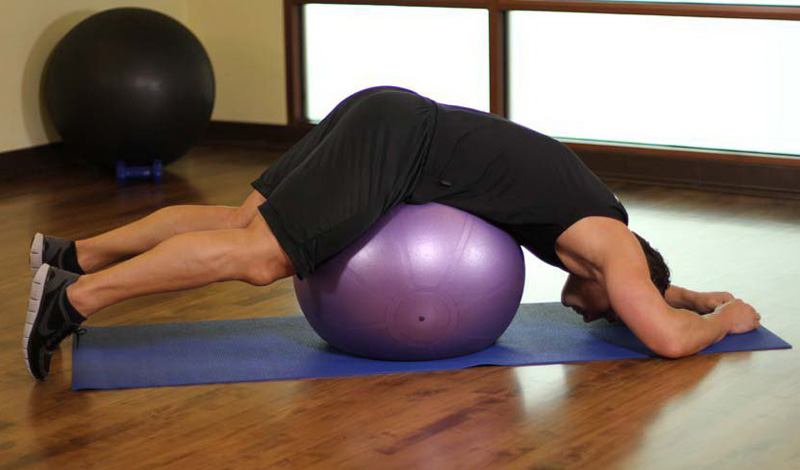 В зависимости от основных задач занятия подбираются те или иные средства. 
   К средствам заключительной части занятия от­носятся:  
успокаивающие упражнения; 
 отвлекающие упражнения; 
 упражнения, способствующие повышению эмоционального состояния занимающихся. 
     К успокаивающим упражнениям относятся упражнения в рас­слаблении (по сегментные расслабления, различные встряхивания, массирующие движения), приемы самомассажа, элементы релакса­ции, дыхательные упражнения и упражнения на растягивание раз­ личных групп мышц.
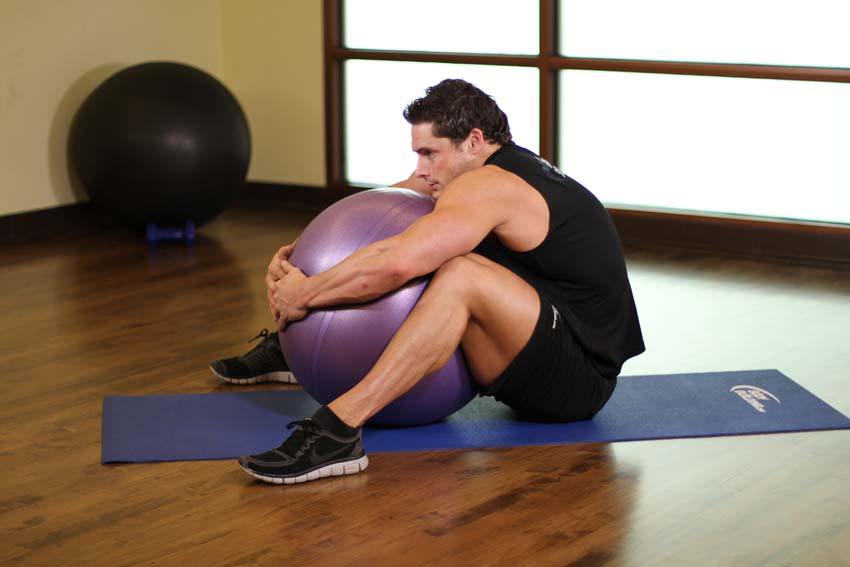 Отвлекающие упражнения включают позы йоги (асаны), при­емы психорегулирующей тренировки, упражнения «типа задания» и игры на внимание, музыкальные и творческие задания. Здесь также могут использоваться упражнения на формирование и закрепление осанки, профилактику плоскостопия, упражнения паль­чиковой гимнастики. 
    Упражнения, способствующие повышению эмоционального состояния занимающихся, включают в занятия, где в основной части имеет место обучение нового материала или проходила какая-то мо­нотонная работа, например, над развитием силовых способностей. 
   К ним относятся несложные танцевальные упражнения, полюбившиеся занимающимся ритмические танцы, различные упражнения, направленные для согласование движений с музыкой (с хлопками, притопами и др.), с речитативами, песней, а также упражнения «типа задания», музыкальные, подвижные игры малой интенсивности и игры на внимание.
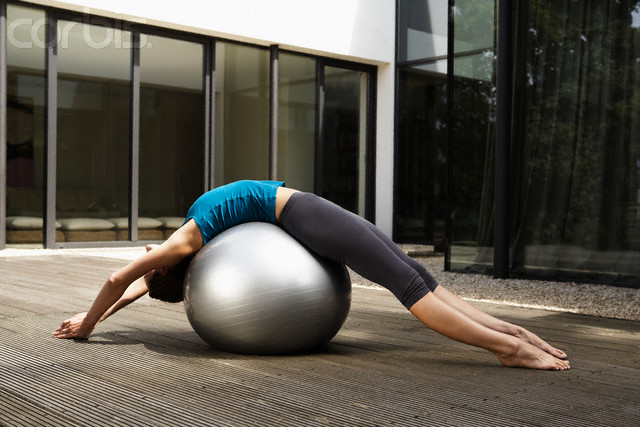 Типы занятий по фитбол-аэробике
Таким образом, рассмотрев структуру занятий по фитбол-аэ­робике , следует отметить, что это не застывшая схема, а в зависимости от цели, основных задач занятия и его типа, продолжительность частей и их содержание может изменяться. 
    
    Все занятия, имеющие образовательную направленность, делятся на следующие типы: 

 вводные занятия; 
 занятия разучивания нового материала; 
 занятия повторение и совершенствование изученного; 
 смешанные(комбинированные) занятия;
 итоговые (контрольные) занятия.
Методы и методика обучения фитбол-аэробики
В совершенстве овладеть огромным разнообразием упражне­ний фитбол-аэробики возможно лишь при условии правильной методики обучения.
     Целостный процесс обучения любым, и в частности упражне­ниям фитбол-аэробики можно условно разделить на три этапа:
 - этап начального обучения упражнения;
 - этап углубленного разучивания упражнения;
 - этап закрепления и совершенствования упражнения. 
     Каждый этап характеризуется, прежде всего, своеобразием            по­знавательной деятельности занимающихся, их способностью   уп­равлять своими движениями при исполнении изучаемого    упраж­нения.
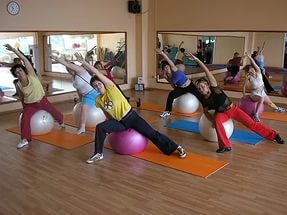 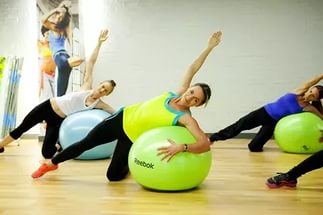 Начальный этап обучения характеризуется созданием пред­варительного представления об упражнении. На этом этапе педагог рассказывает, объясняет и демонстрирует упражнения, а занимающиеся пы­таются воссоздать увиденное, опробовать упражнение. 


    Название упражнения, вводимое педагогом на начальном этапе обучения, создает условия для формирования его образа, активи­зирует работу центральной нервной системы занимающихся.
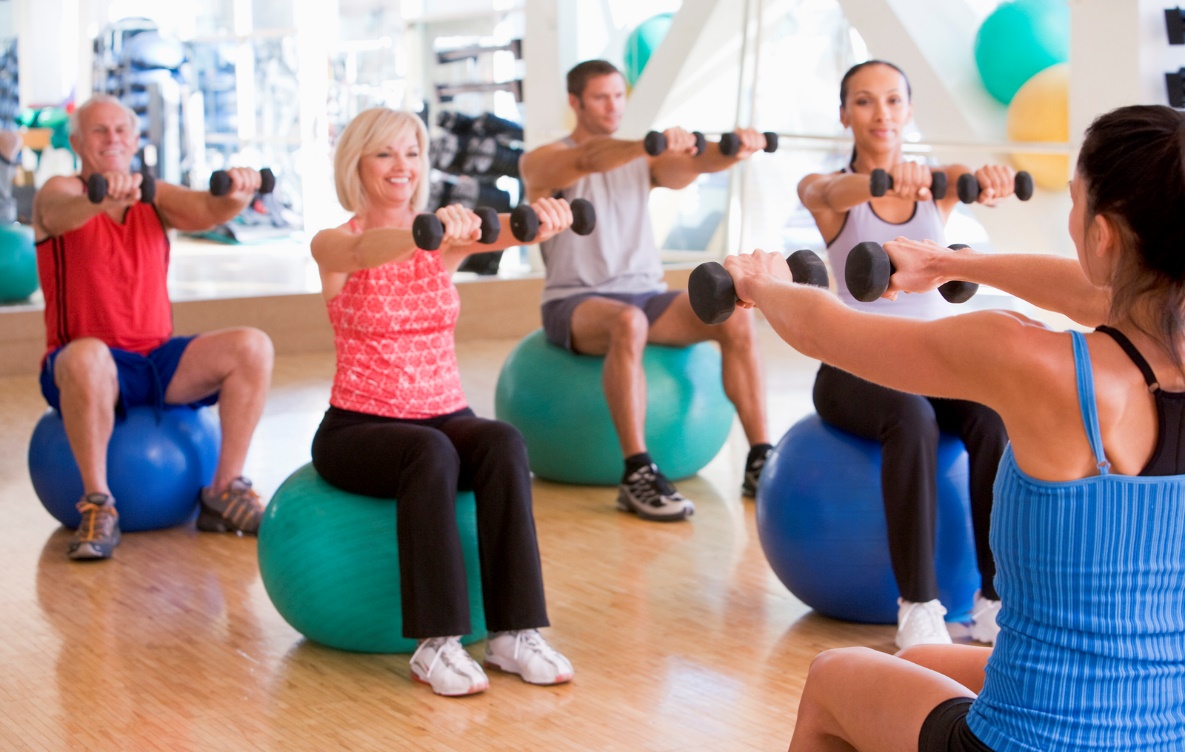 Показ упражнения или отдельного движения должен быть яр­ким, выразительным и понятным, желательно в зеркальном изо­бражении. 

     В фитбол-аэробике показ упражнения является наиболее существенным звеном процесса обучения, особенно для дошколь­ников, где восприятие движений в большей степени связано со зри­тельным анализатором.

     Правильный показ создает образ-модель будущего движения, формирует представление о нем и о способе его выполнения.
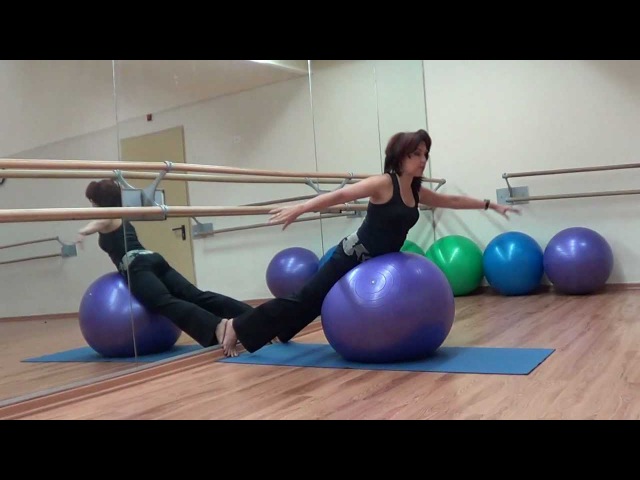 Объяснение техники исполнения упражнения дополняет ту ин­ формацию, которую обучаемый получил при просмотре. Объяснение должно быть образным и кратким, с использованием гимнасти­ческой терминологии. В дальнейшем, при проведении комплексов упражнений, краткая подсказка термина сразу же воссоздает образ движения у обучаемых - они легко вспоминают отдельные эле­менты в общей композиции. 







     
     Первые попытки опробования упражнения имеют большое значение при дальнейшем формировании двигательного навыка. Занимающиеся впервые выполняют упражнения на основе тех представлений, которые они получили. Важно, чтобы между ощу­щениями первой попытки и уже создавшимся представлением об упражнении (на основе его названия, показа и объяснения) не было больших расхождений. По первым попыткам выполнения упражнения педагог может судить, как обучаемый понял свою задачу, и, взависимости от этого, планировать дальнейший путь обучения.
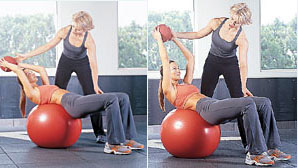 Этап углубленного разучивания упражнения характеризуется уточнением и совершенствованием деталей техники его выпол­нения. Основная задача этапа сводится к уточнению двигательных действий, пониманию закономерностей движения, совершенст­вованию ритма, свободного и слитного выполнения упражнения. Основным методом обучения на этом этапе является целостное выполнение упражнения. Разделение движения на части происхо­дит только в случае уточнения его деталей. Количество повторений в одном занятии увеличивается по сравнению с предыдущим этапом обучения двигательному действию. Некоторые элементы его техники при этом закрепляются и автоматизируются. 
     





     Другим эффективным методом является запоминание упраж­нения с помощью представления - «идеомоторной тренировки». В этом случае обучаемые сидя создают образ двигательного представления изучаемого упражнения, можно под музыку, а затем выполняют его. Это содействует быстрому освоению упражнения, уточнению его деталей или композиции в целом.
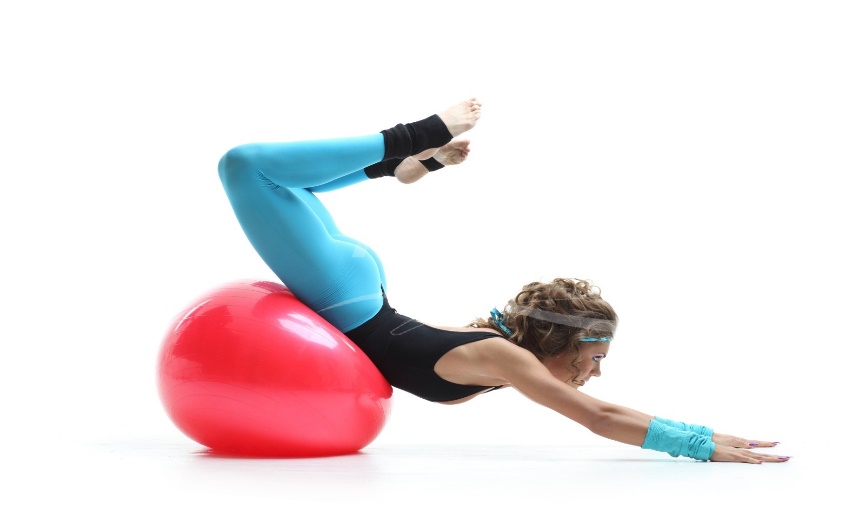 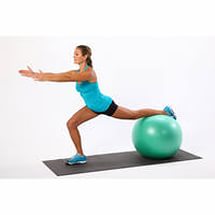 Этап закрепления и совершенствования характеризуется об­разованием двигательного навыка, переходом его в умение высшего порядка. 
     Здесь применяется весь комплекс методов предыдущего этапа обучения, однако ведущую роль приобретают методы повторного и вариативного выполнения упражнений, а также соревновательный и игровой. 
     На этом этапе обеспечивается совершенствование техники вы­полнения упражнений, создается навык и формируется способность целесообразно применять двигательные действия в реальных усло­виях практической деятельности. 
     Закрепление упражнения или ком­позиции происходит в процессе многократного повторения разу­ченного двигательного действия
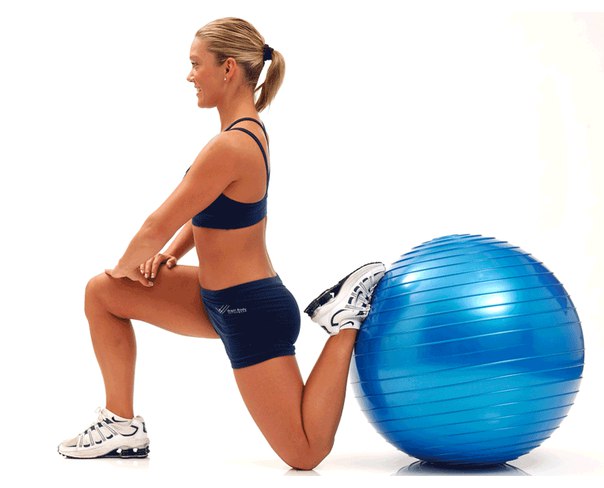 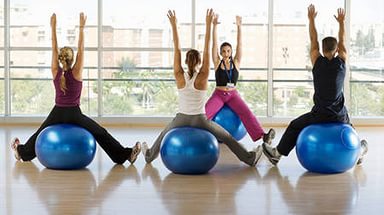 Врачебно-педагогический контроль на занятиях фитбол-аэробики
Врачебный контроль - это система медицинских исследований, проводимых совместно врачом и тренером (преподавателем), для определения воздействия тренировочных нагрузок на организм занимающегося.
     Основной формой врачебного контроля является врачебные обследования. Проводятся первичное, повторное и дополнительные обследования. 
     Первичные обследования проводятся перед началом регулярных тренировок(занятий).
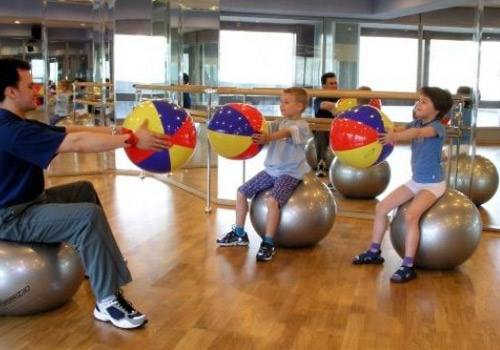 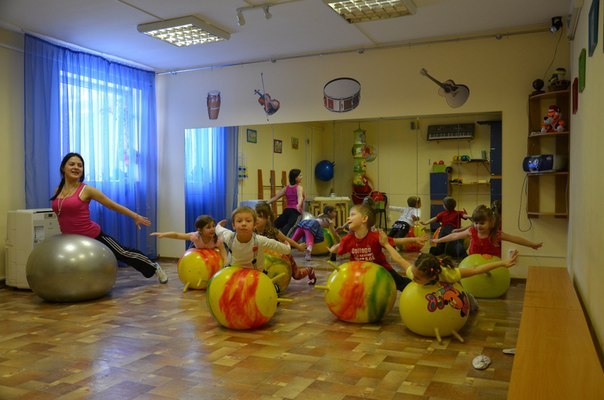 Повторные (ежегодные) позволяют составить представление о правильности и эффективности проведенных занятий.
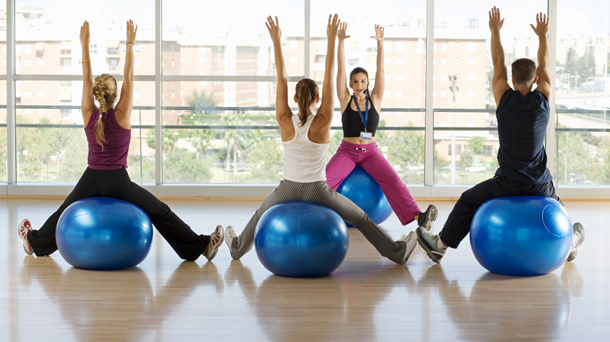 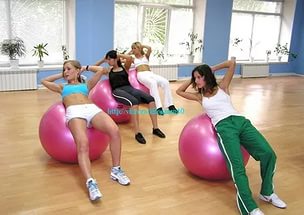 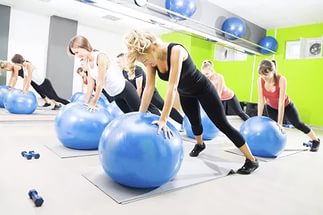 Дополнительные врачебные обследования проводятся перед соревнованиями, после перенесенных заболеваний и травм, при систематических интенсивных тренировках и т.п.
     После окончания врачебного обследования составляется медицинское заключение, которое включает в себя оценку физического развития, состояния здоровья, функционального состояния и подготовленности обследуемых; рекомендации по режиму и методике занятий, показания и противопоказания, лечебные и профилактические назначения
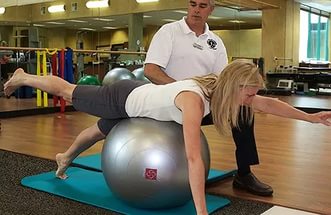 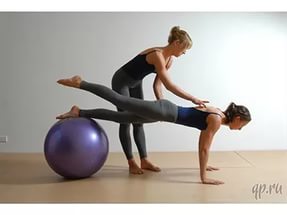 Педагогический контроль – это планомерный процесс получения информации о физическом состоянии занимающихся физическими упражнениями. Полноценный контроль требует от педагога специальных знаний и умений, обеспечивающих правильное наблюдение, анализ и оценку действий занимающихся, выявление недочетов в собственных действиях, определение степени пригодности и эффективности средств, методов и организационных форм работы в конкретных условиях и учебных ситуациях. На этой основе возможно устранение замеченных недостатков или же предупреждение их на последующих занятиях.
 
     Содержание педагогического контроля:
- контроль за посещаемостью занятий;
- контроль за тренировочными нагрузками;
- контроль за состоянием занимающихся;
- контроль за техникой упражнений;
- учет спортивных результатов;
- контроль за поведением во время соревнований.
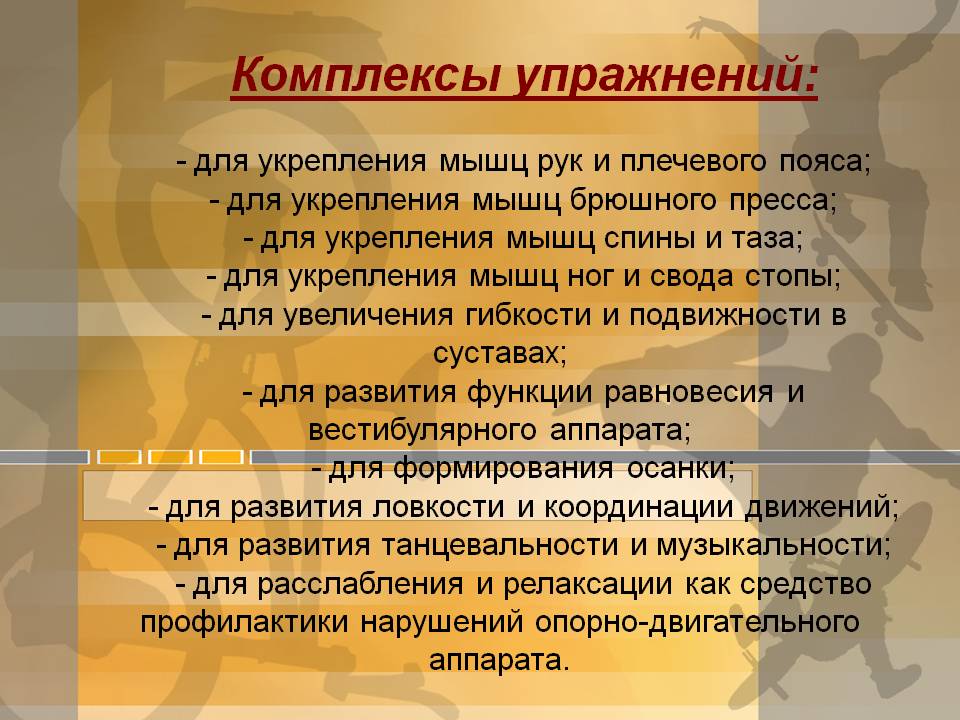 Пример подбора мяча
Расстояние от сгиба колена до пола = 45 см 
+ 3 см на сжатие = 48 см 
Следовательно, нужен фитбол диаметром 55 см 

Таблица размеров мяча фитбола 
     
    Рост                                                                         Диаметр мяча 
  ниже 154 см                                                                              45 см 
    154 см - 170 см                                                                       55 см 
    170 см - 182 см                                                                        65 см 
    182 см - 190 см                                                                       75 см
 выше 190 см                                                                              85 см
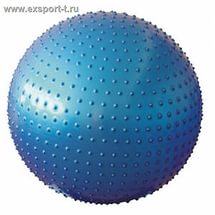 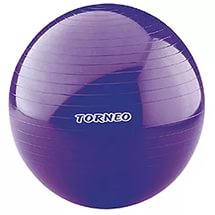 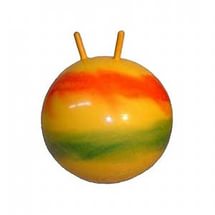 Разновидность фитбол мячей
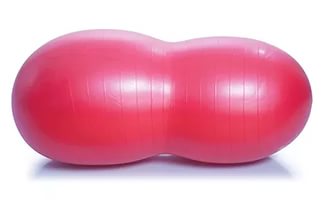 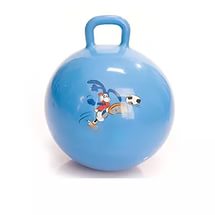 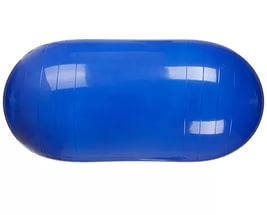 Плюсы фитбол аэробики  
      
     Фитбол аэробика дает нагрузку на большинство групп мышц, развивает выносливость и гибкость, улучшает координацию движений и работу вестибулярного аппарата, а также стимулирует деятельность сердечно-сосудистой и дыхательной систем.
     Круглая форма мяча увеличивает амплитуду движений, что повышает их эффективность и способствует растяжению мышц. 
     Постоянные колебания мяча стимулируют работу внутренних органов и систем, включая желудочно-кишечный тракт, эндокринную и нервную системы, а его неустойчивость заставляет мышцы пребывать в постоянном напряжении, чтобы удерживать равновесие.
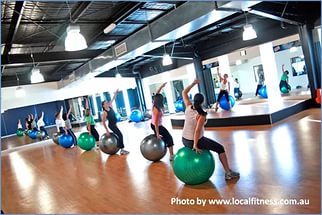 При занятиях фитбол аэробикой на нижние конечности приходится незначительная нагрузка, что делает этот спорт исключительно полезным для людей страдающим артрозами и остеохондрозом. 
     По этой же причине занятия на фитболе рекомендуются врачами людям в пожилом возрасте, а также при беременности, варикозном расширении вен и проблемах с лишним весом.
     Как известно, сидеть на фитболе получается только с выпрямленной спиной, поэтому занятия фитбол аэробикой способствуют улучшению осанки и чрезвычайно полезны для позвоночника. А в скандинавских странах в школах вместо стульев используют мячи.
     Упражнения на мяче способствуют развитию способности к самоконтролю и самоанализу, поэтому занятия на фитболе часто включаются в программы йоги и тай-чи.
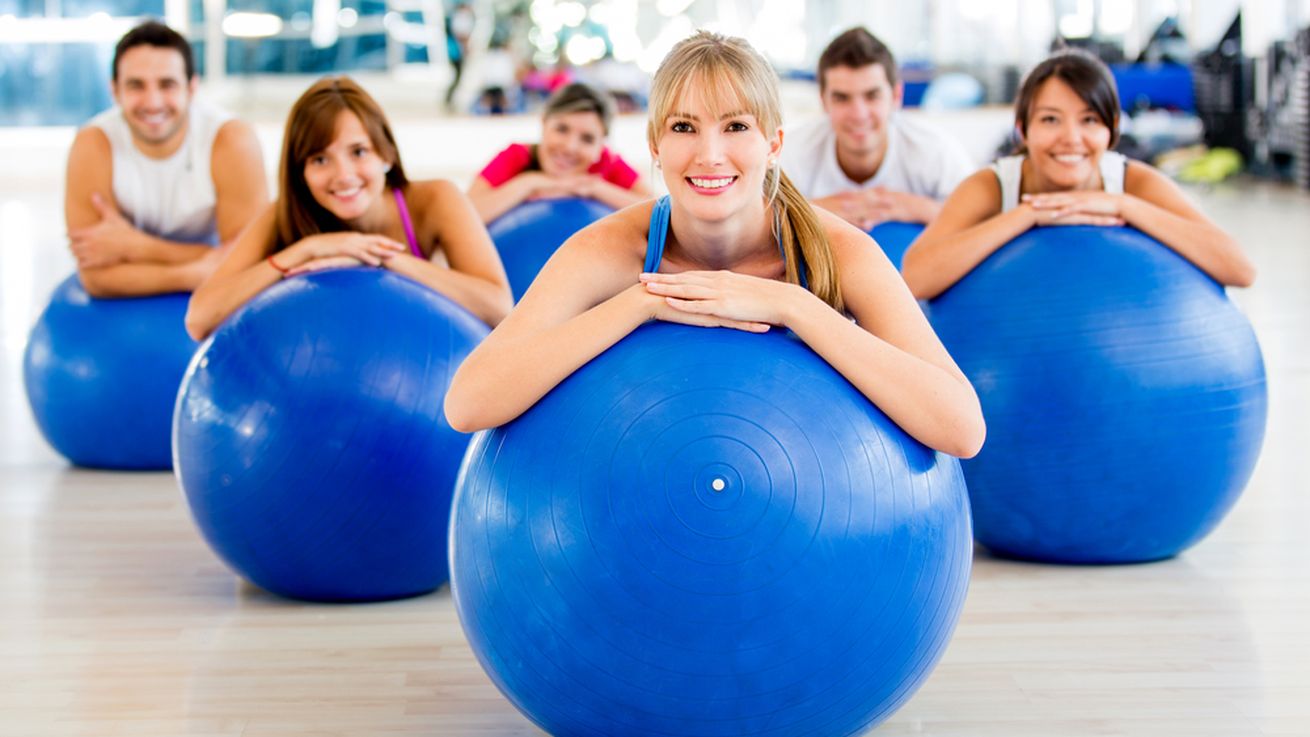